DEPARTMENT OF HIGHER EDUCATION AND TRAINING
Briefing on the 
Annual Performance Plan and                  Budget for 2022/23

Virtual Meeting: Portfolio Committee on Higher Education, Science and Innovation


Presentation by the Director-General: Dr Nkosinathi Sishi 
Date: 20 April 2022
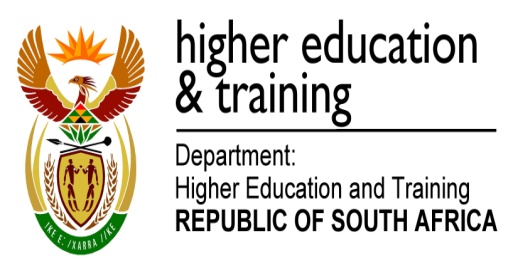 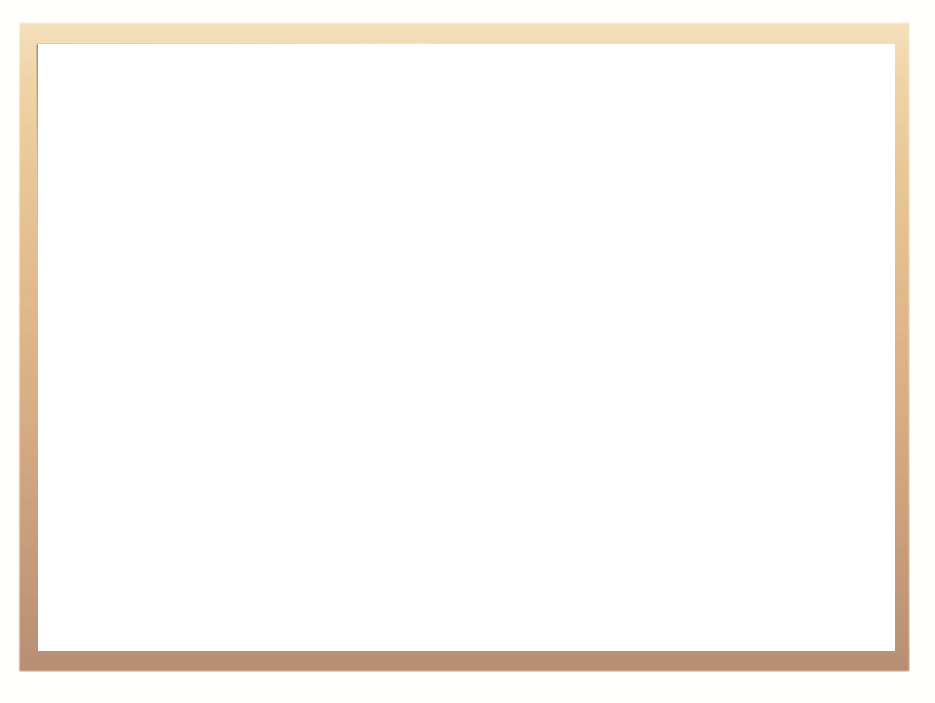 Outline of the Presentation
Our Vision and Mission 
Our Legislative Mandate
Policies and strategies that informed the 2022/23 planning cycle
Strategic Five Year Outcomes up to 2024/25
Update on the sustainable funding model for the PSET system
Update of the procurement of the e-recruitment system 
Update on the filling of positions  
Key Programme Outputs for the 2022/23 financial year 
Budget information: 2022/23 MTEF
2
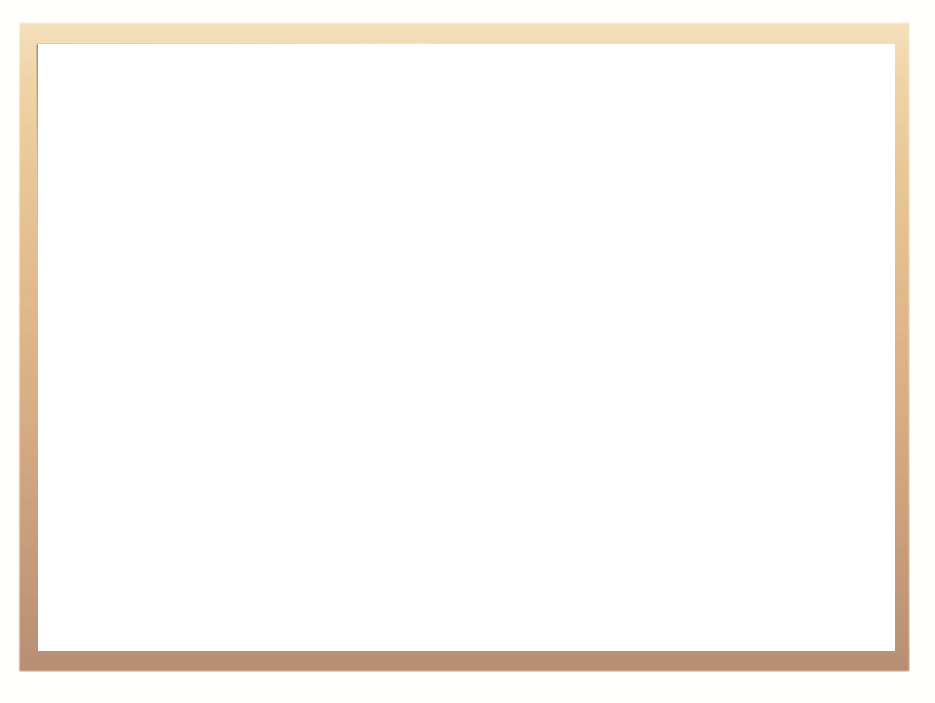 Our Vision and Mission
3
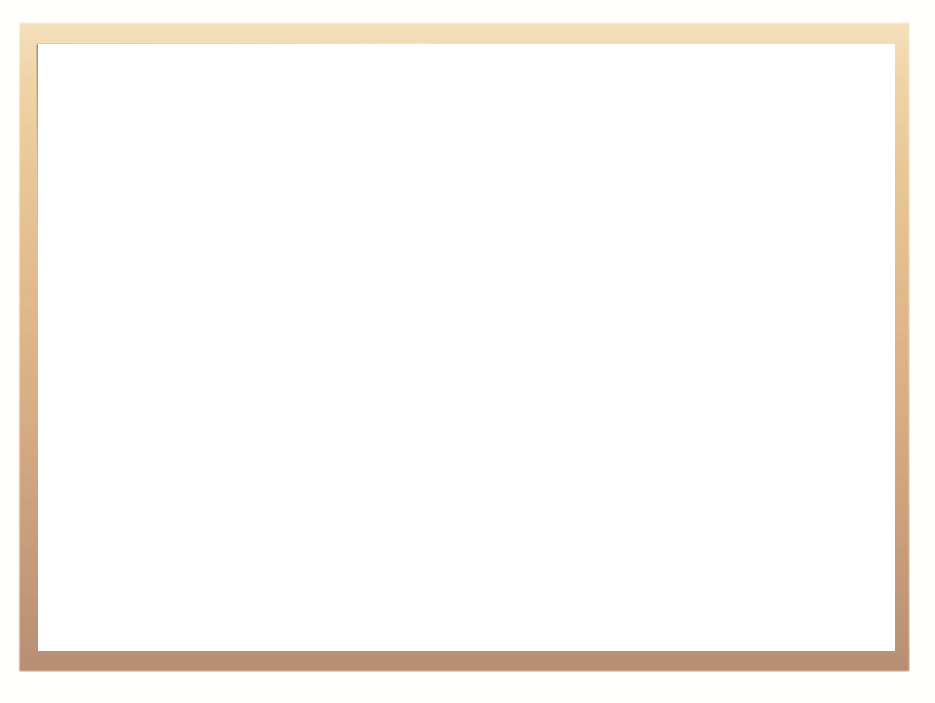 Our Legislative Mandate
4
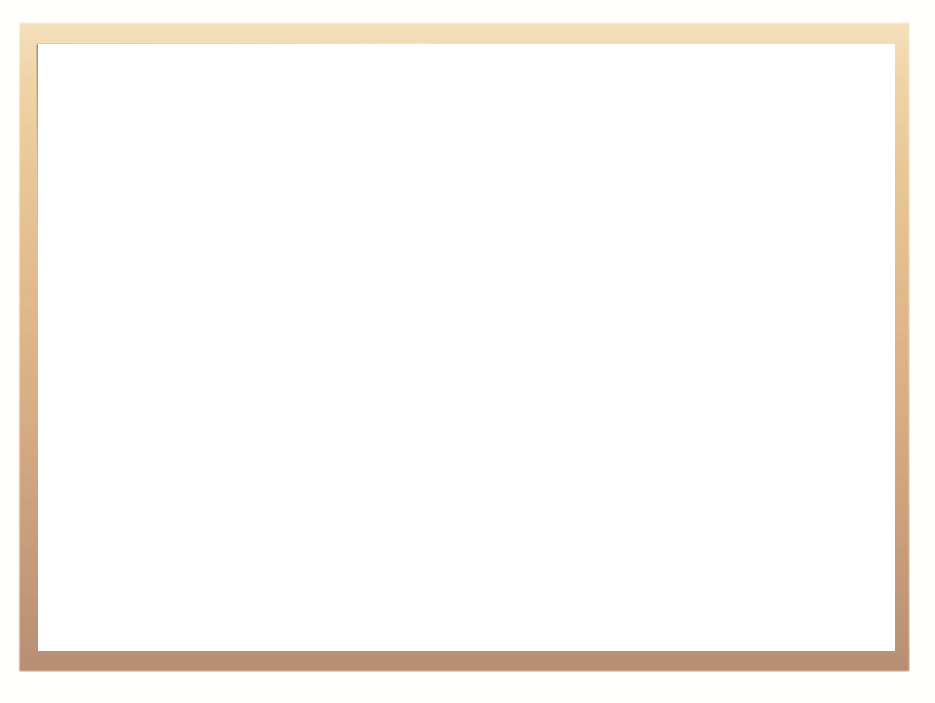 Policies and strategies that informed the 2022/23 planning cycle
5
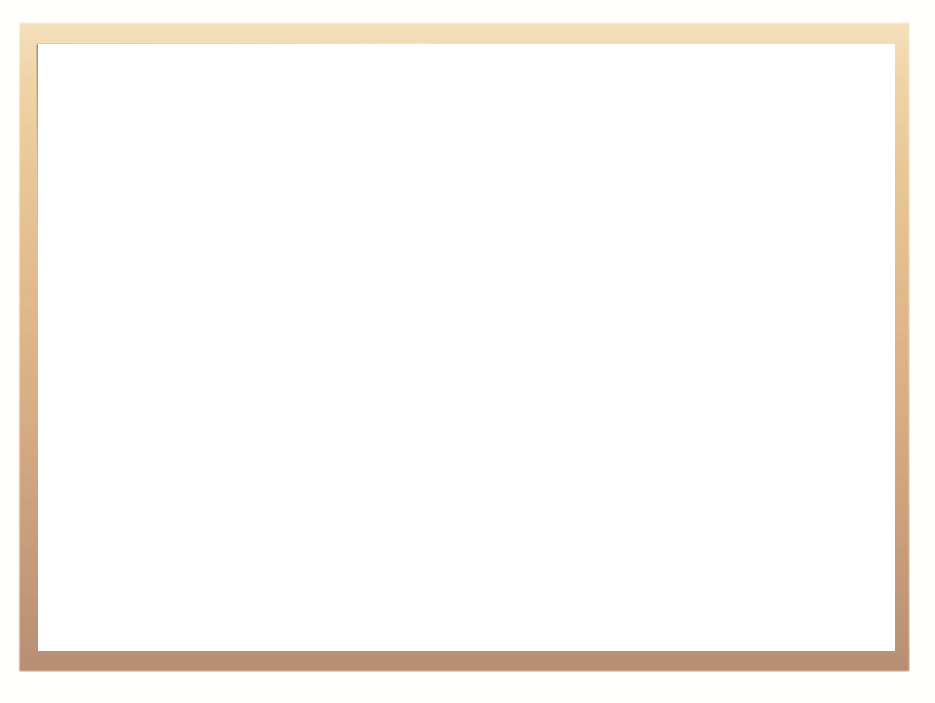 Strategic Five-year Outcomes
(what we aim to achieve by 2024/25)
6
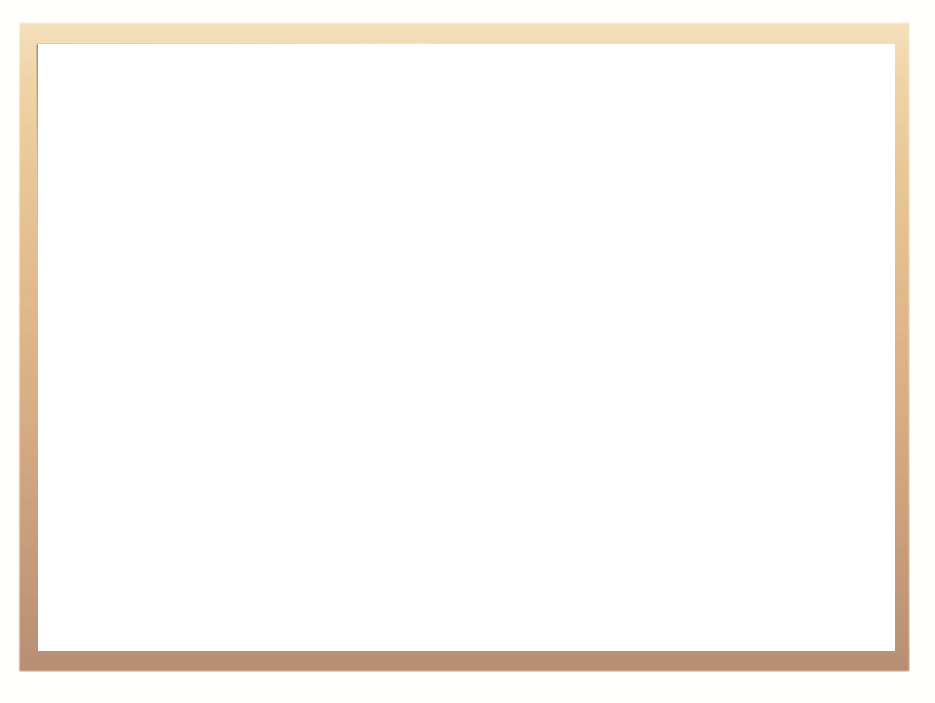 IMPACT: 
(What we aim to change)
Improved social and economic development through the PSET system
Excellent teaching and learning
Increased participation as a result of expanded opportunities
IMPACT
Access to PSET opportunities
Quality provisioning
Education and training needs of individuals, employers and society are addressed
The optimal use of resources in the PSET system
Success and efficiency
Responsiveness
7
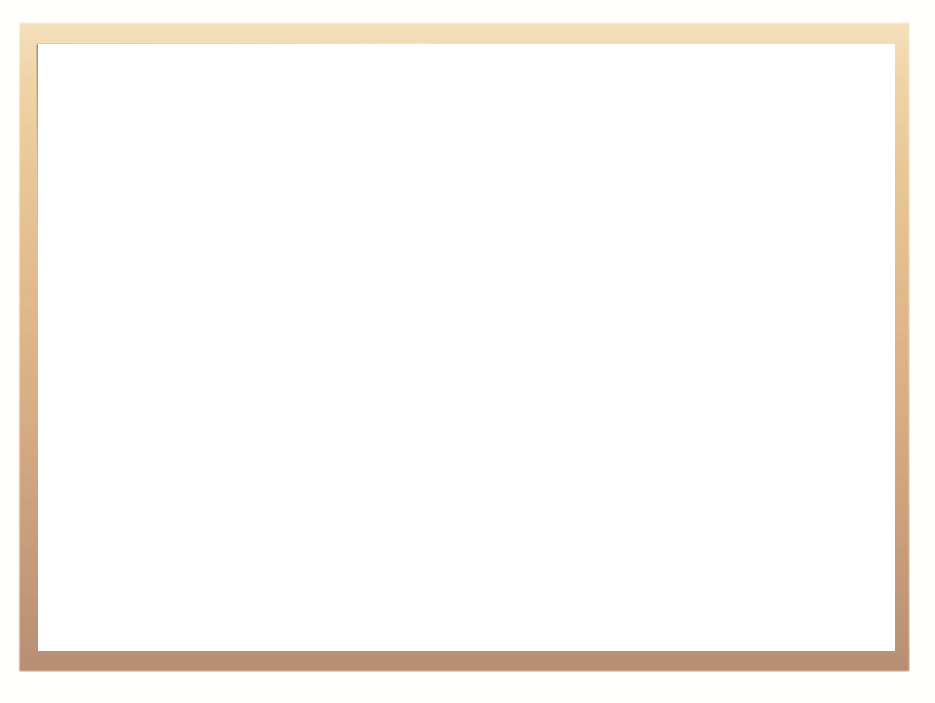 Funding for 2022/23
R130.1 billion
8
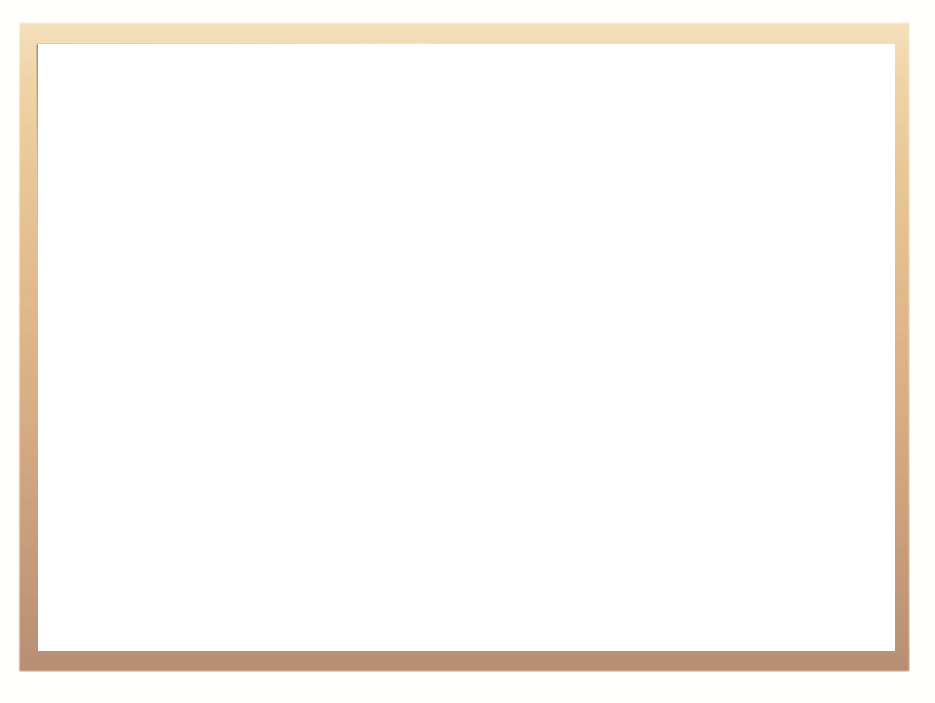 Key Measures of Performance
Enrolments in PSET institutions (by sector).

Students completions (by sector).

Funding support given to students (by sector).

Learners in SETA supported skills programmes.

Infrastructure Development
9
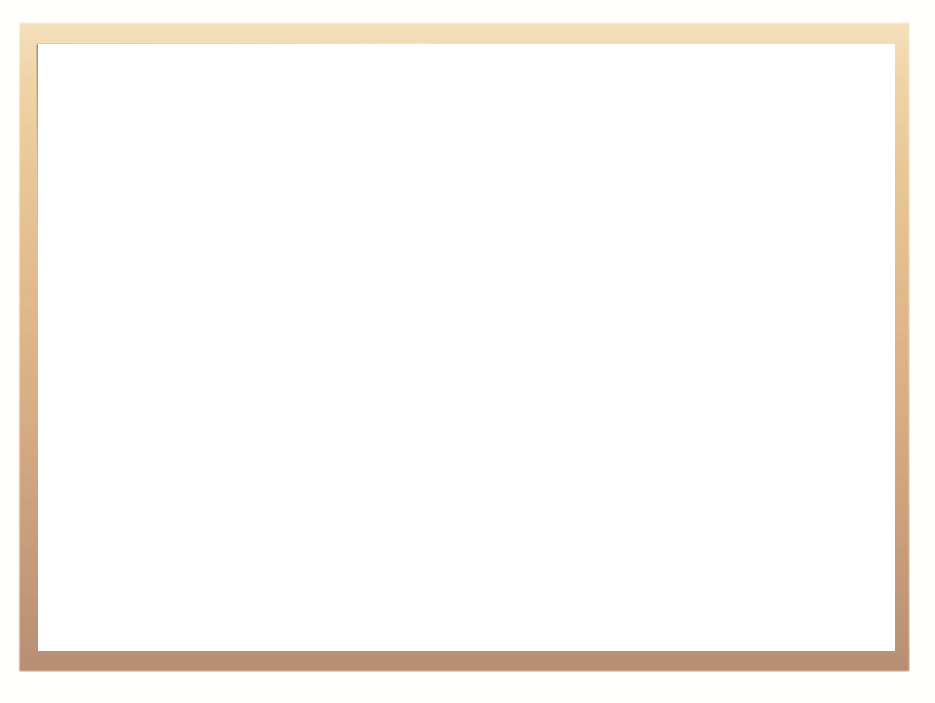 Update on the sustainable funding model for the PSET system
The Ministerial Task Team  (MTT) on the policy review of student funding has presented two reports to the Minister – one in July 2021 and a second in October 2021. 
The two reports covered a historical overview, timeline and synthesis of work done from the commencement of NSFAS up to 2021; outlined high level proposed policy options and short-term proposals for NSFAS funding. 
In November 2021, Cabinet was updated and presented with short-term options for policy and funding solutions in 2022 and over the medium term and to obtain approval for the preferred options.
The MTT recommended that the fully subsidized model is considered for 2022/23 and 2023/24 while new models are under consideration, to ensure the stability of the post-school education and training system and prevent unintended consequences of immediate introduction. 
These discussions, combined with extensive engagement through the budget process by the Department and National Treasury, resulted in the NSFAS shortfall being addressed over the medium term (R9.3 billion in 2022/23) .
10
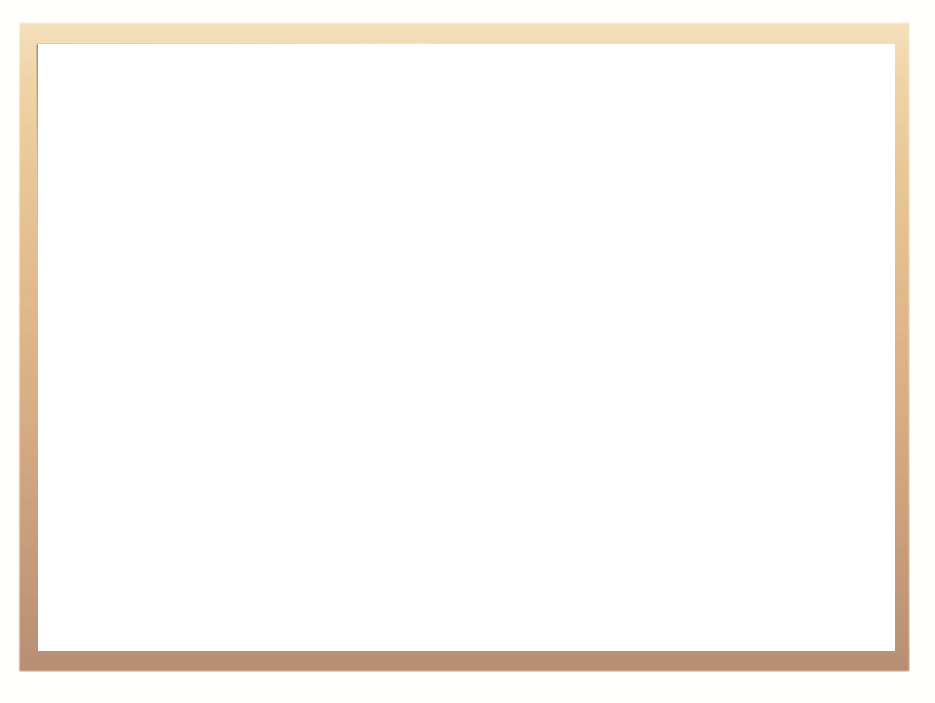 Update on the sustainable funding model for the PSET system
The MTT continues with work as follows towards providing a final report to the Minister in April 2022. 
Comprehensive Options Modelling, including TVET policy modelling, to assess its long term implications. Current work is in two areas: one is to look at the long term costs of a possible funding framework for missing middle students, which involves building the model for Option 2 (a combined loan/bursary model, with differentiated support for different income categories) and exploring long term loan models.
Understanding qualification pathways for student funding and exploring scarce and critical skills funding models. CHE is undertaking this work through data analysis of existing qualification pathways.
Mapping and reviewing all student funding in the post-school system. Survey was administered to all public HEIs to collect data and analysis is underway.
11
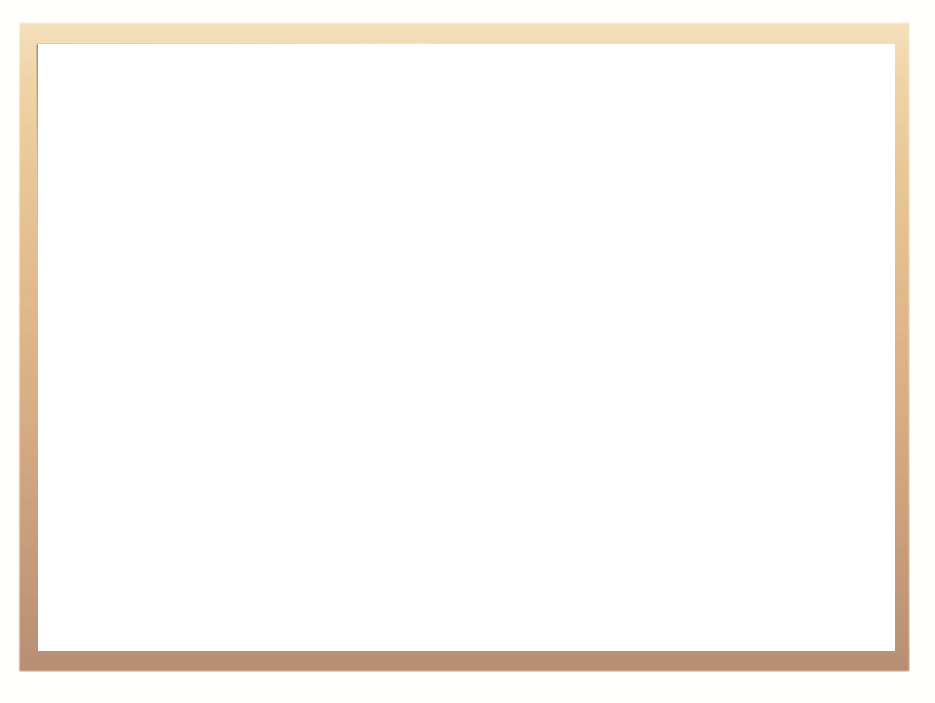 Update on the sustainable funding model for the PSET system
The MTT continues with work as follows towards providing a final report to the Minister in April 2022. 

Developing recommendations on student funding thresholds and methods for adjusting thresholds in the future. Work has been presented to the modellers to feed into the modelling assumptions. Further discussion necessary with the MTT. 
Exploring alternative funding methods and sources for the funding of missing middle and postgraduate students. Initial report on missing middle work was presented in October and further work undertaken up to December. Engagement with commercial banks and NT undertaken by DG (with working group of CFO, CD in DGs office and A/DDG: UE).
12
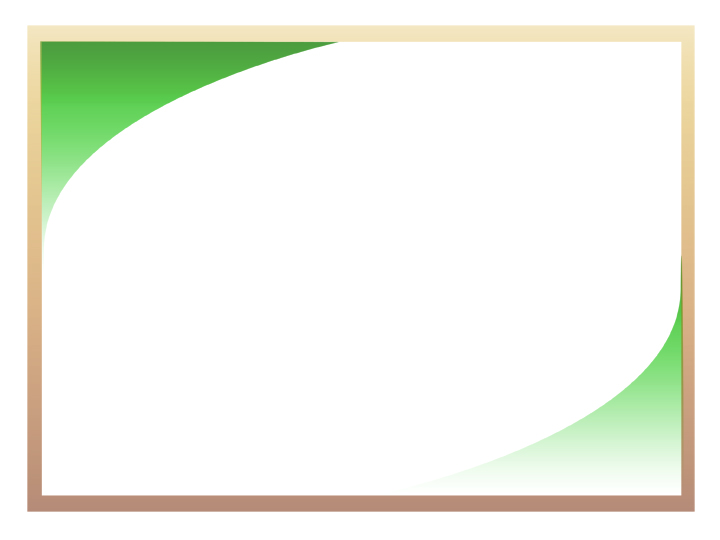 Update on procurement of the e-recruitment system.
The procurement of the E –recruitment system was delayed due to the National Treasury restrictions on procurement.
In an attempt to reduce the laborious time spent on the filling of posts, as the most time is spent on the response handling part and manual capturing process, a platform has been developed for usage by the potential applicant to apply for posts via an e-z83 (Application form) response handling platform.
Applicants would be able to apply for any posts via the Departmental website and an E- Link has been created for such. 
The applicant would therefore be able to upload the application with attachments, and this will remove the manual capturing of applications and allow for an immediate start with shortlisting and interviewing.
This is already done and tested and the upcoming adverts of 148 posts to be advertised in April 2022 will be using this platform.
13
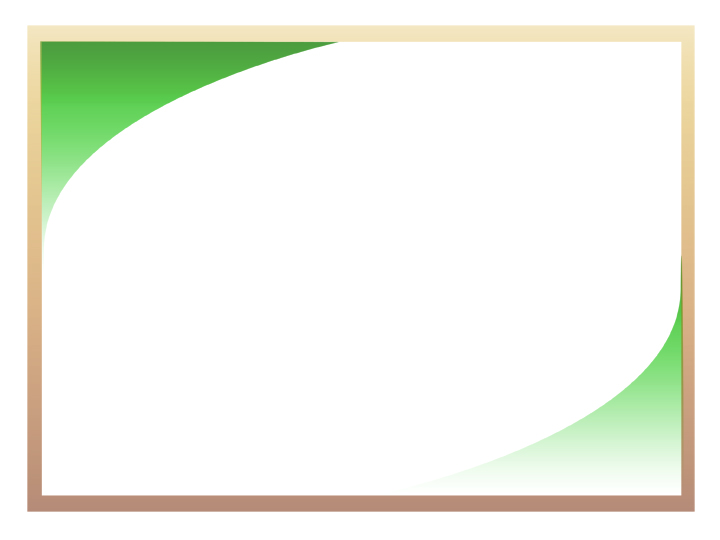 Update on filling of vacant positions
About 150 posts were advertised in August 2020.
It can be reported that 87% (135) of these posts have already been filled with about 13% (19) outstanding. (2 posts are at the headhunting stage i.e. DDG: University Education and Chief Director: University Planning Institutional Funding; 9 posts are at the shortlisting stage with 8 at an interviews stage).
During the period of May 2021 about 180 posts were advertised.
It can be reported that  21% (38) of the posts have already been filled with 79% (142)  in different recruitment, i.e. (95 posts are at the shortlisting stage; 25 at an interviews stage and 22 at capturing stage as they were received via e-mail which was a previous method of applying).
During October and November 2021, the Department advertised 34 posts.
It can be reported that  33 (97%) of these posts are already at shortlisting stage, with 1 withdrawal due to an internal transfer. 
Some of the challenges in filling these positions within a stipulated timeline was the alignment of these posts to the Organisational Review process, the availability of panel members and at time disputes by some panel members on the recommendation of candidate(s).
14
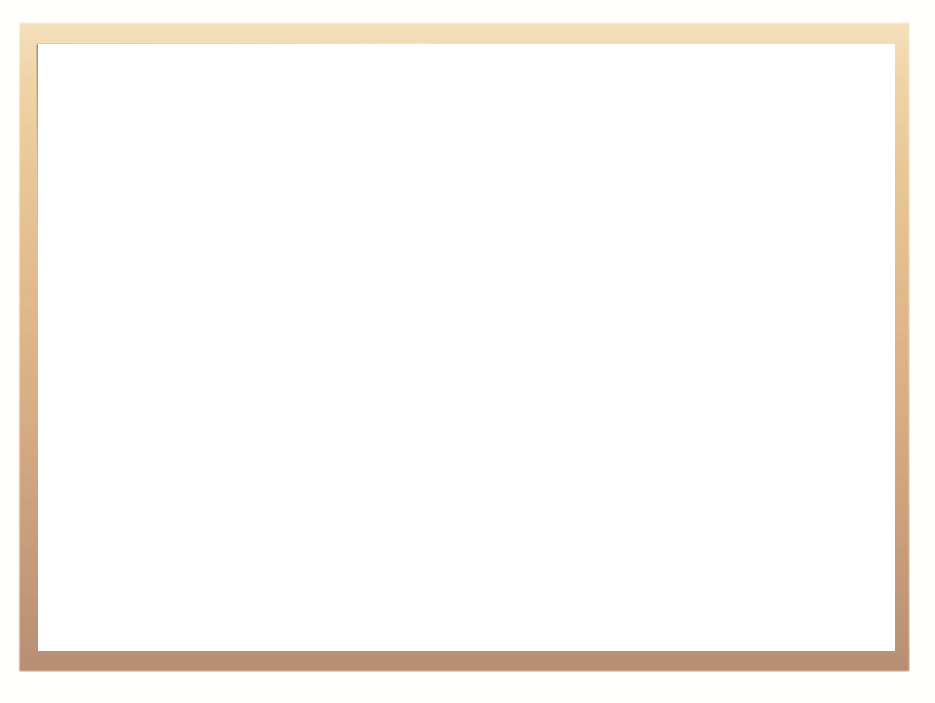 Key Programme Outputs for the 2022/23 Financial Year
Programme 1: Administration, provides strategic leadership, management and support services for the Department
The ultimately goal, is to ensure excellent business operations through sound service delivery management and effective resource management within the Department.
15
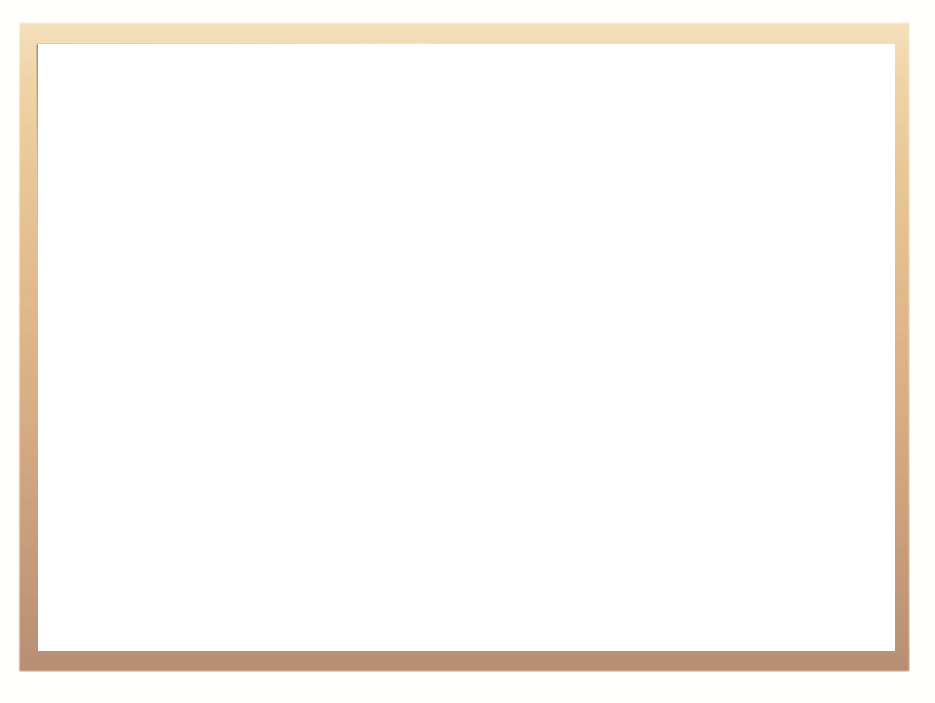 Key Programme Outputs for the 2022/23 Financial Year
Programme 2: Planning, Policy and Strategy, provides strategic direction in the development, implementation and monitoring of departmental policies and in the Human Resource Development Strategy for South Africa
16
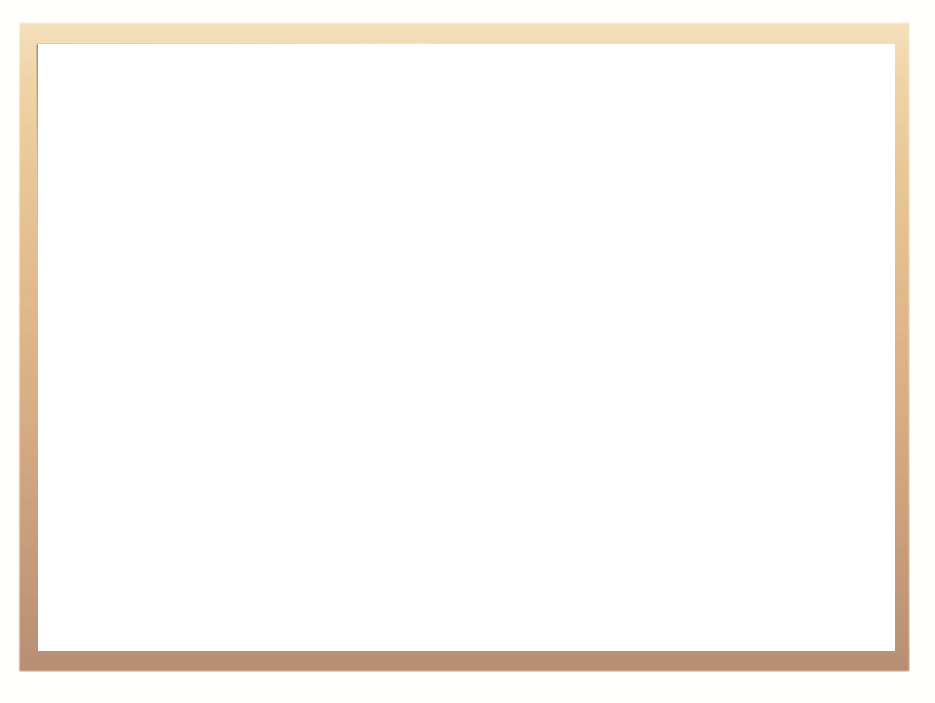 Key Programme Outputs for the 2022/23 Financial Year
Programme 2: Planning, Policy and Strategy…cnt
17
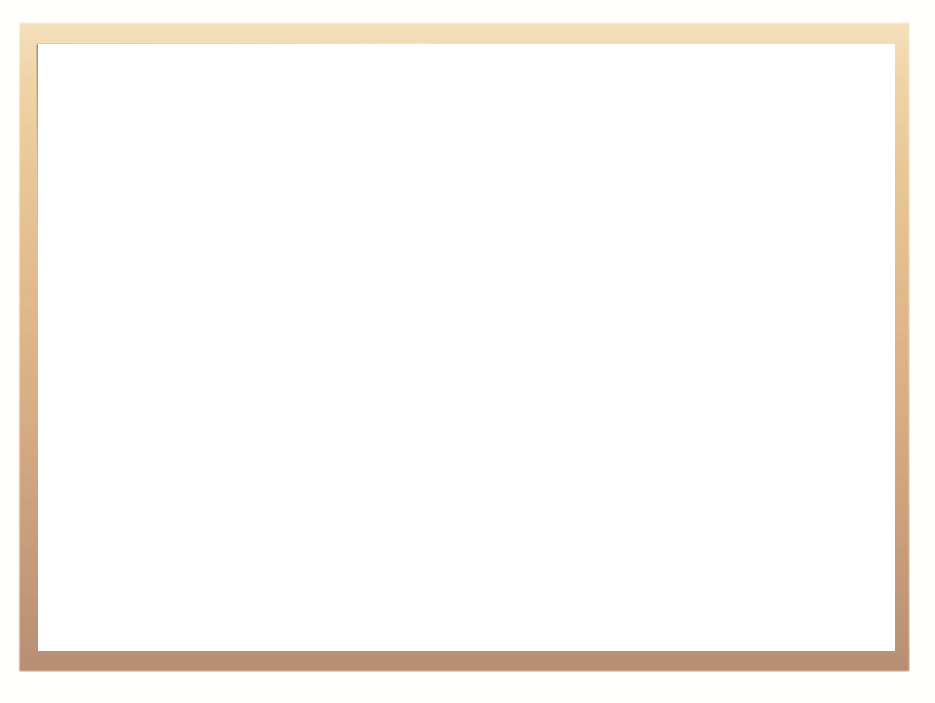 Key Programme Outputs for the 2022/23 Financial Year
Programme 2: Planning, Policy and Strategy
18
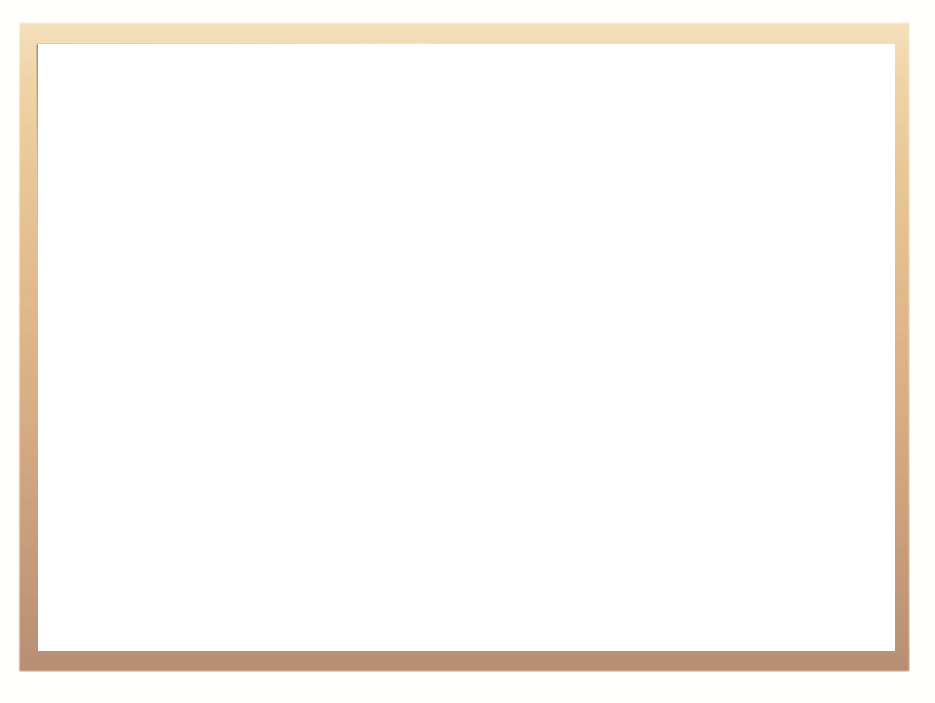 Key Programme Outputs for the 2022/23 Financial Year
Programme 2: Planning, Policy and Strategy
19
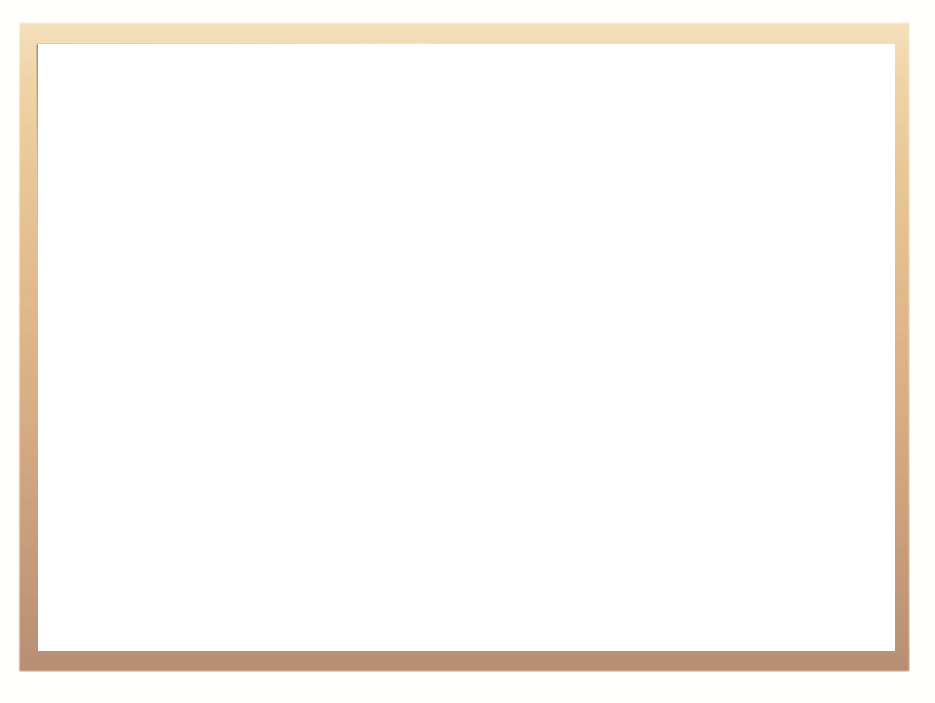 Key Programme Outputs for the 2022/23 Financial Year
Programme 3: University Education, develops and coordinate policy and regulatory frameworks for an effective and efficient university education system. Provide financial and other support to universities, the National Student Financial Aid Scheme and National Higher Education Institute

On Access to Universities
The number of students entering universities for the first-time is projected to increase from 201 000 in 2021/22 to 204 000 in 2022/23 (representing a 1.5% increase)
1.5%
20
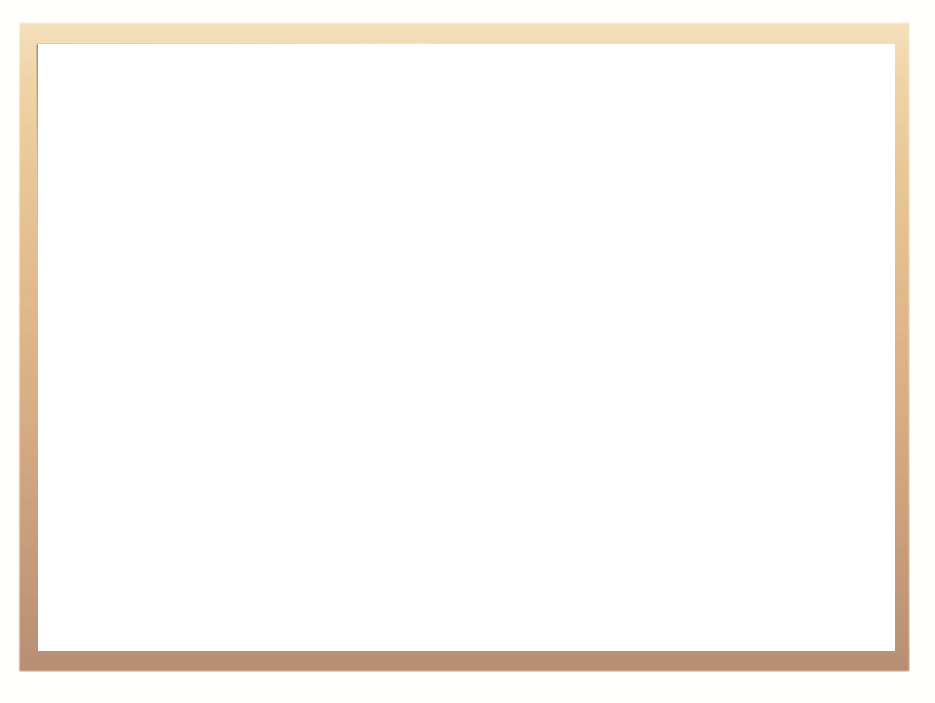 Key Programme Outputs for the 2022/23 Financial Year
Programme 3: University Education, develops and coordinate policy and regulatory frameworks for an effective and efficient university education system. Provide financial and other support to universities, the National Student Financial Aid Scheme and National Higher Education Institute

On Access to Universities
Student enrolments at universities are projected to increase from 1 094 808 in 2021/22 to 1 098 000 in 2022/23
University students receiving funding through NSFAS bursaries was initially targeted to decrease from 504 336 in 2021/22 to 431 412 in 2022/23 because of the uncertainties on the funding shortfall. 
However, based on the confirmed funding from National Treasury the projected number of students receiving funding is expected to increase exponentially
21
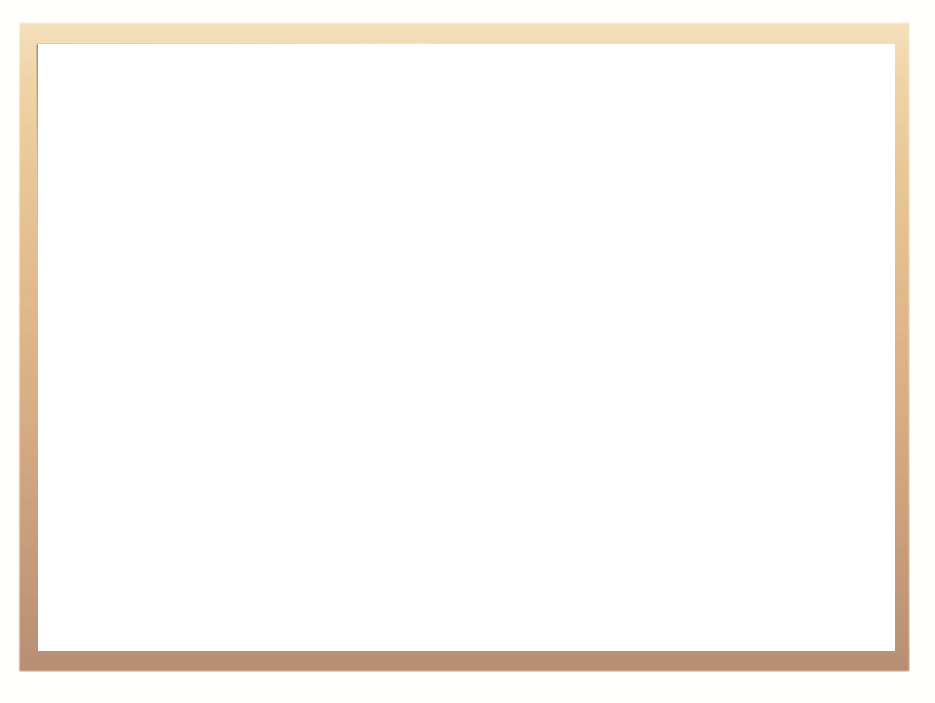 Key Programme Outputs for the 2022/23 Financial Year
Completions at Universities
Generally, we are projecting a downward trend on students completions at universities from 237 882  in 2021/22 to 227 000 in 2022/23
22
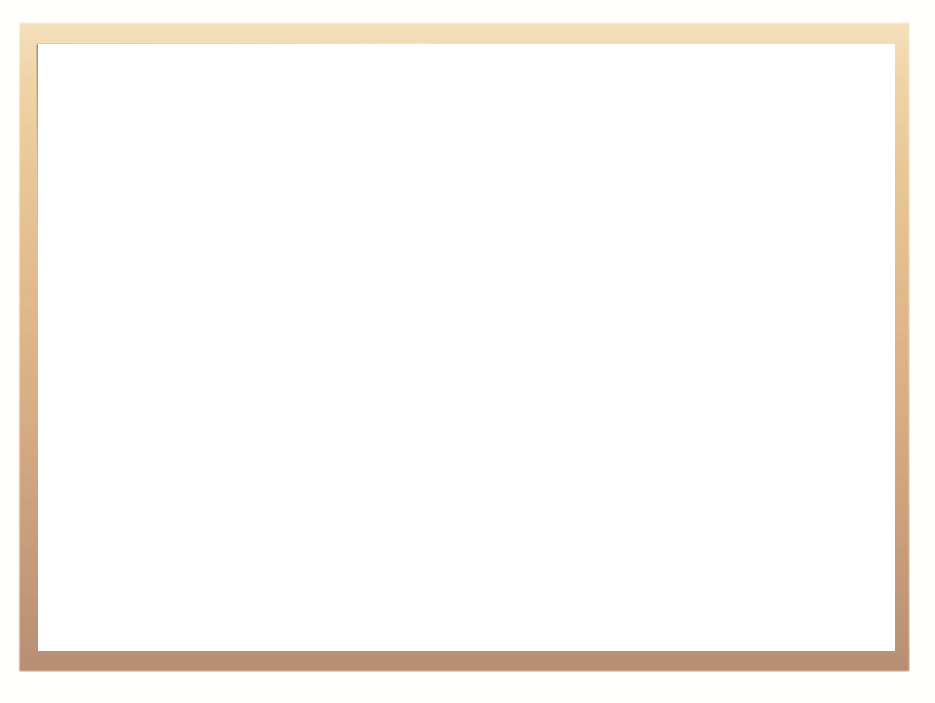 Key Programme Outputs for the 2022/23 Financial Year
Completion Targets on specific graduate fields
Generally, the projected targets are showing an upward trend across the graduate fields including  post graduates (Masters and Doctoral)
23
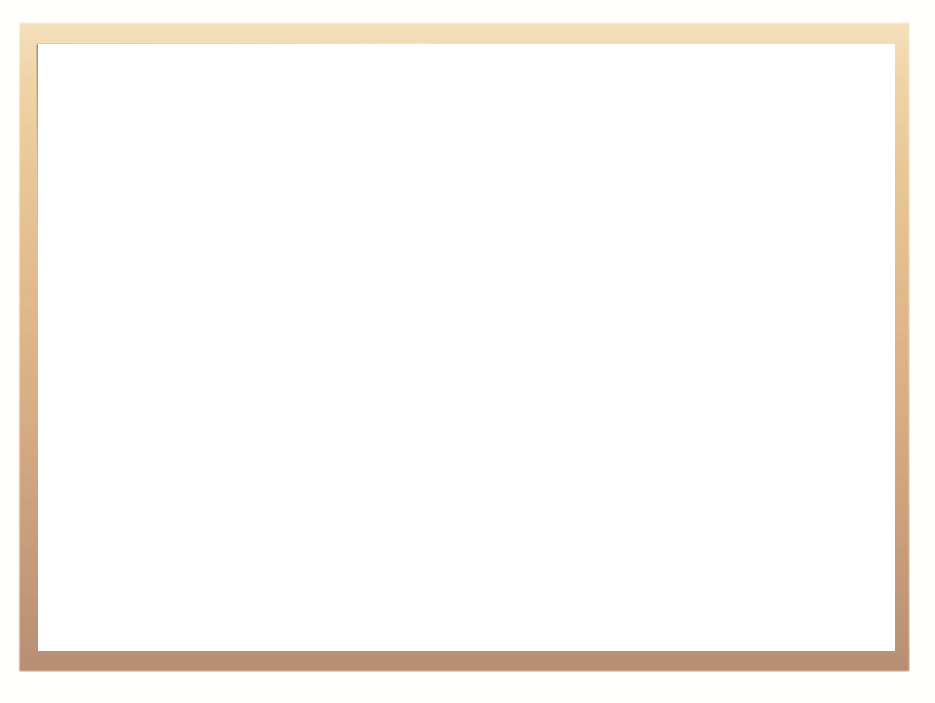 Key Programme Outputs for the 2022/23 Financial Year
24
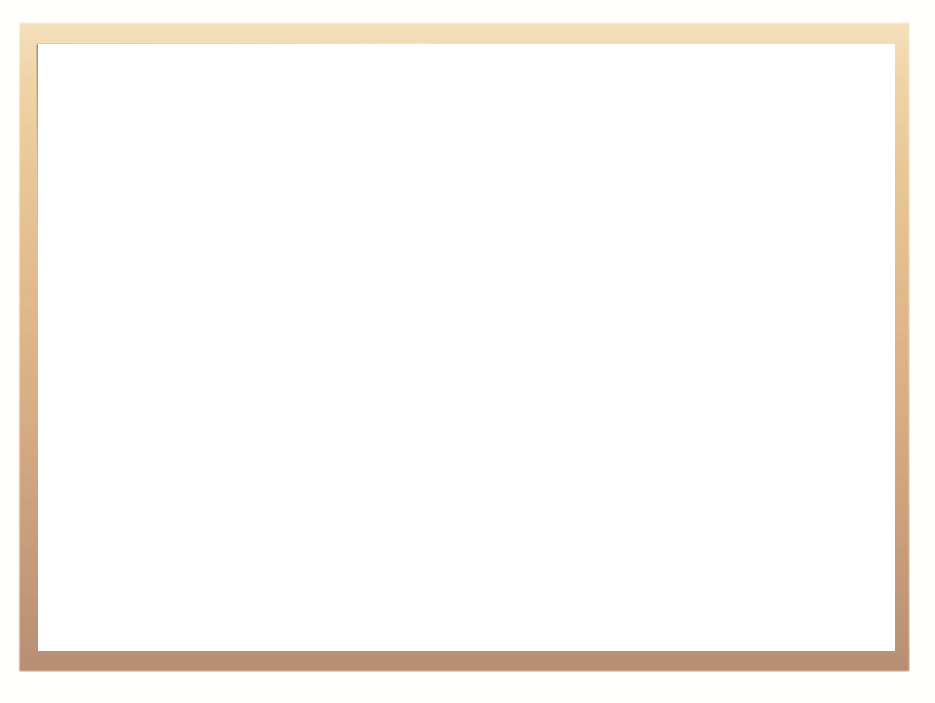 Key Programme Outputs for the 2022/23 Financial Year
Programme 3: University Education..cnt
25
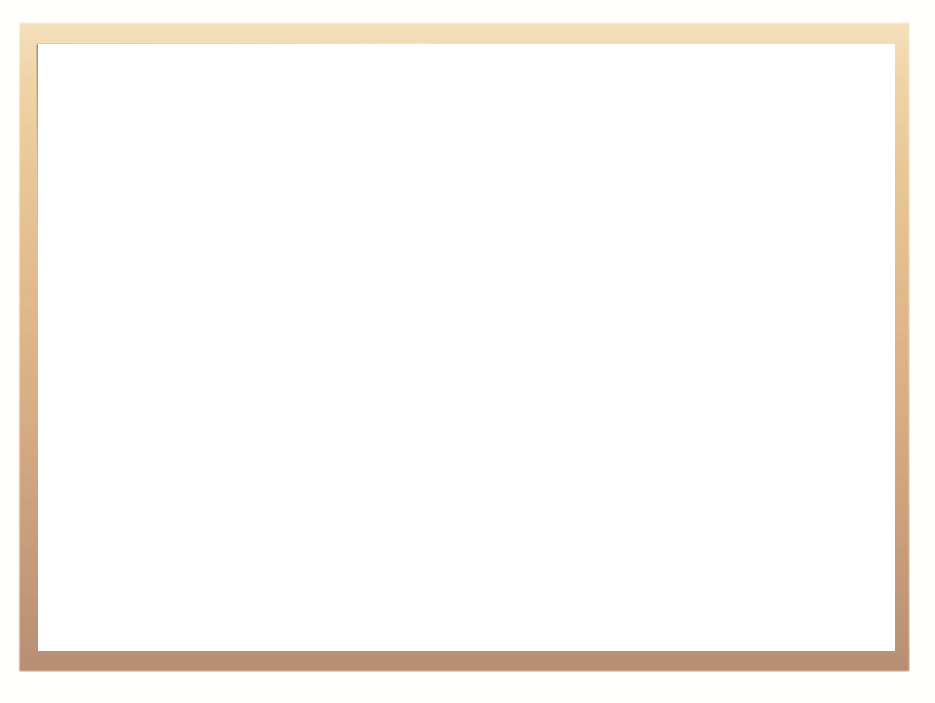 Key Programme Outputs for the 2022/23 Financial Year
Programme 4: Technical and Vocational Education and Training, Plan, develop, implement, monitor, maintain and evaluate national policy, programme assessment practices and systems for TVET colleges. Provide financial and other support to TVET colleges and regional offices
26
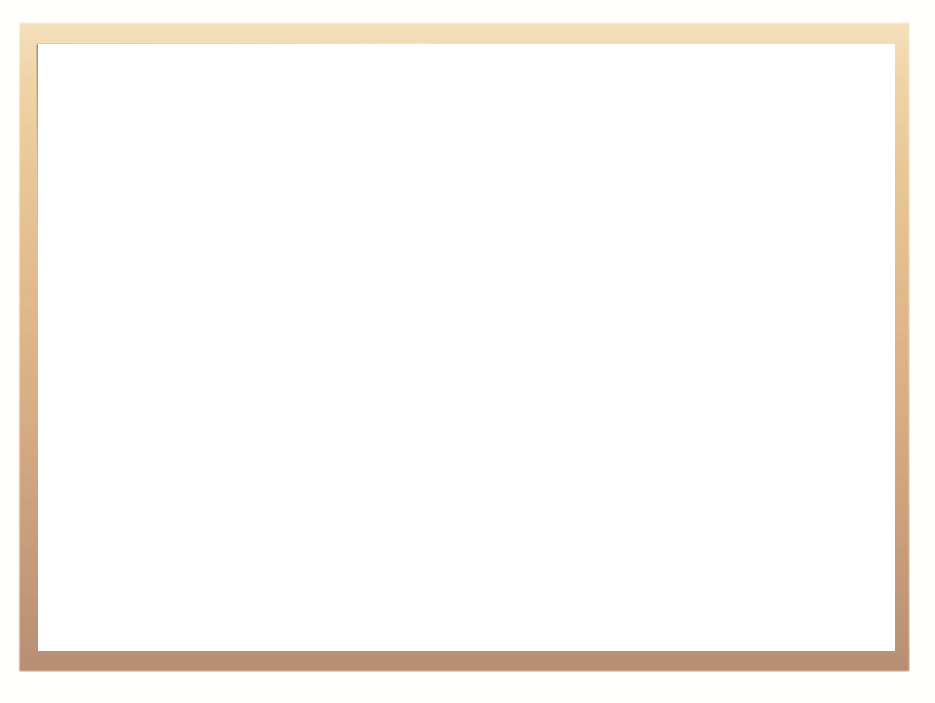 Key Programme Outputs for the 2022/23 Financial Year
Programme 4: TVET..cnt
27
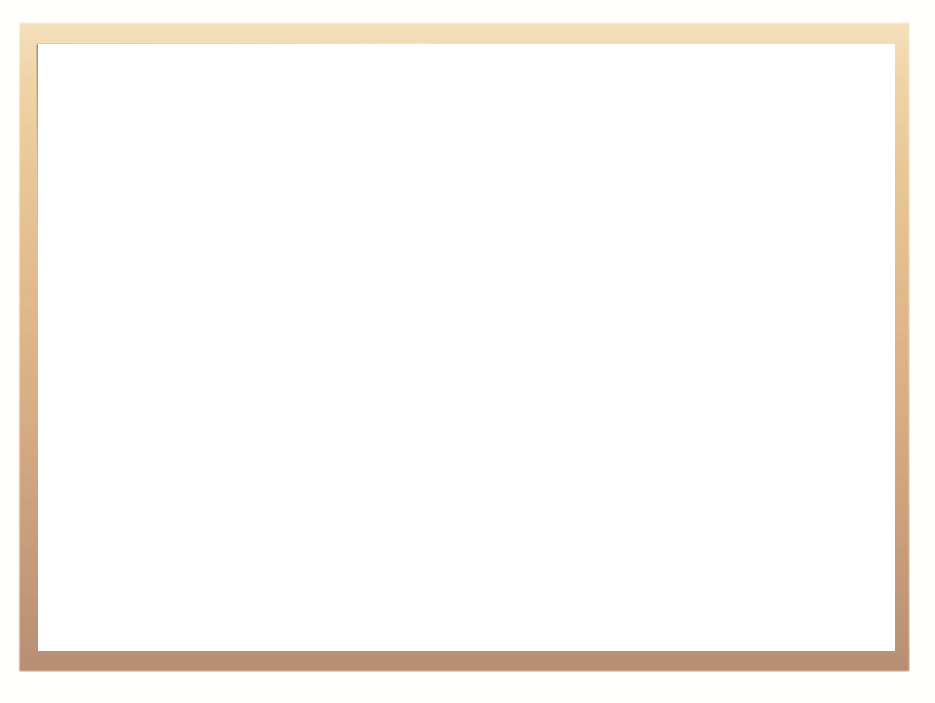 Key Programme Outputs for the 2022/23 Financial Year
Programme 4: TVET..cnt
28
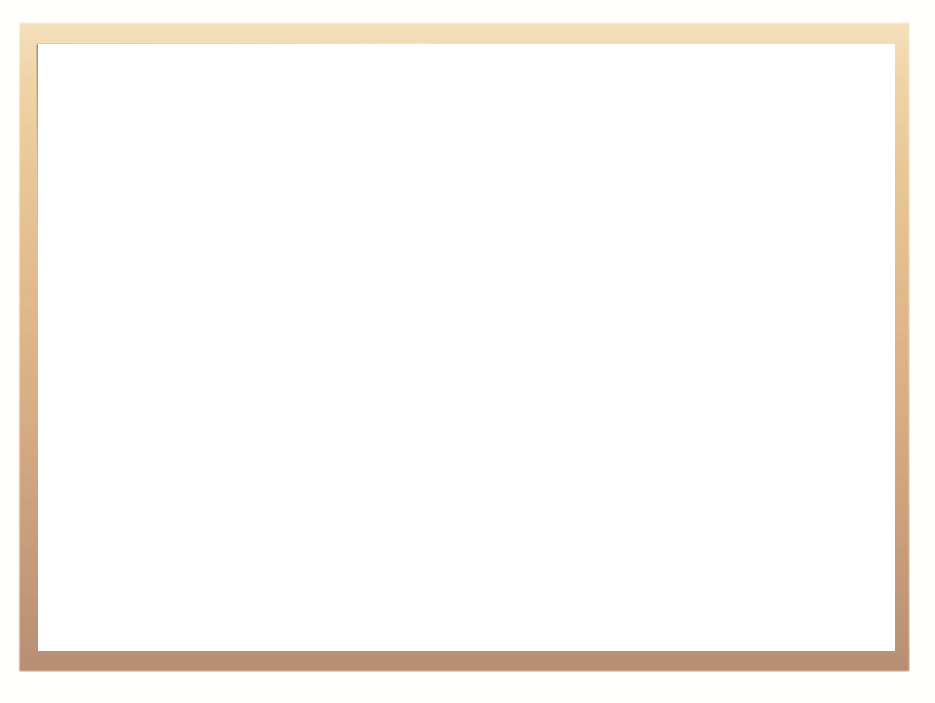 Key Programme Outputs for the 2022/23 Financial Year
Programme 4: TVET…cnt
29
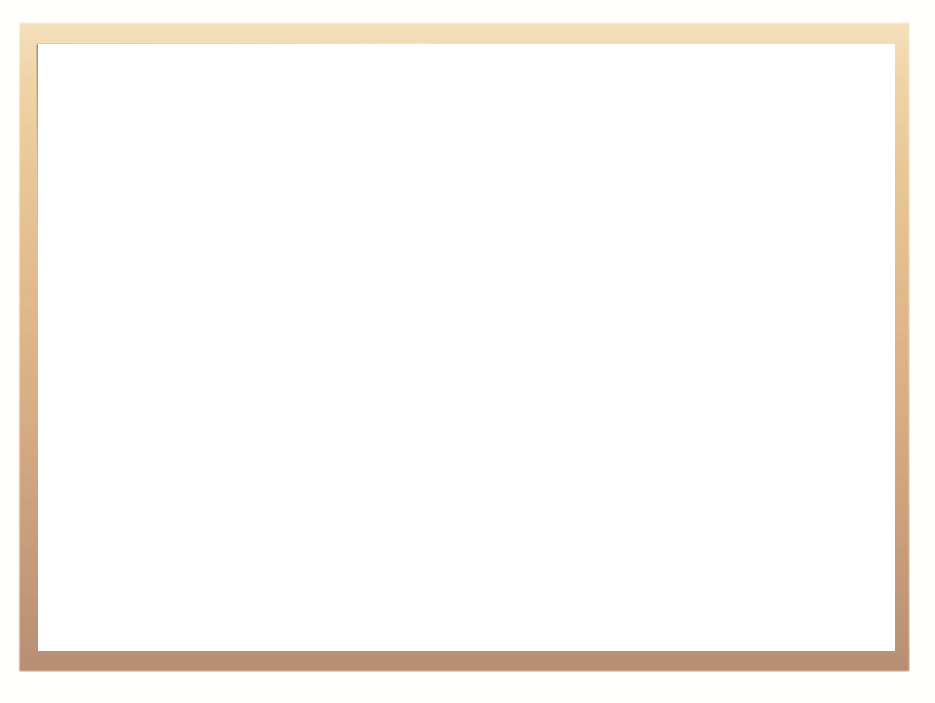 Key Programme Outputs for the 2022/23 Financial Year
Programme 4: TVET…cnt
30
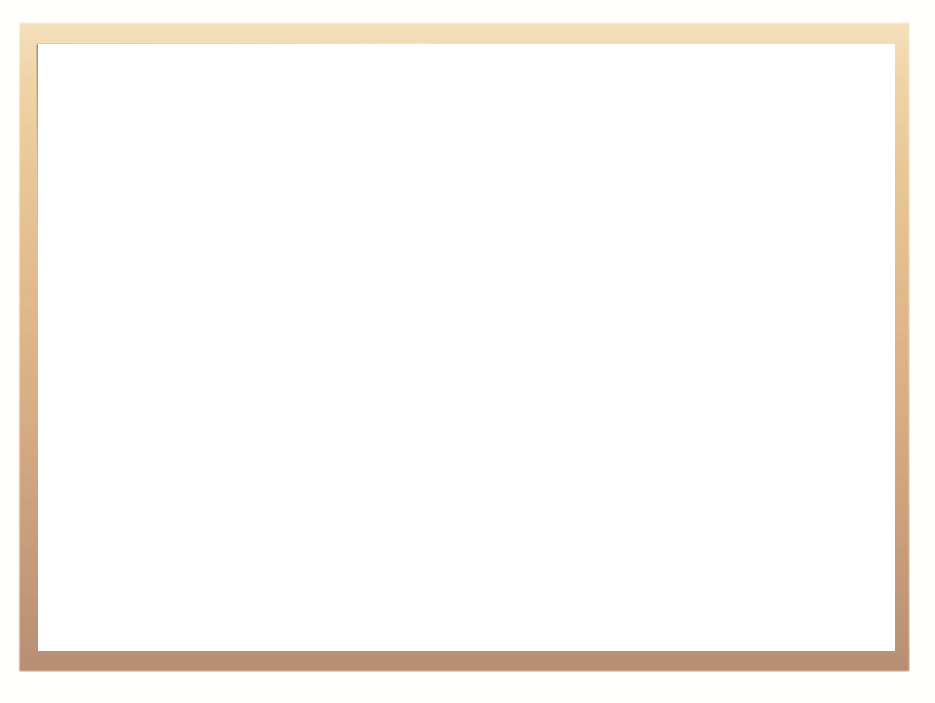 Key Programme Outputs for the 2022/23 Financial Year
Programme 5: Skills Development, promotes and monitors the National Skills Development Strategy. Develops skills development policies and regulatory frameworks for an effective skills development system
Key Outputs on Access  

Increase learners placed in Work-based Learning programmes from   78 317 in 2020/21 to 107 000 in 2022/23
Increase learners registered in skills development programmes from      43 885 in 2020/21 to 148 000 in 2022/23
Increase learners entering artisanal programmes from 10 302 in 2020/21 to 22 000 in 2022/23
31
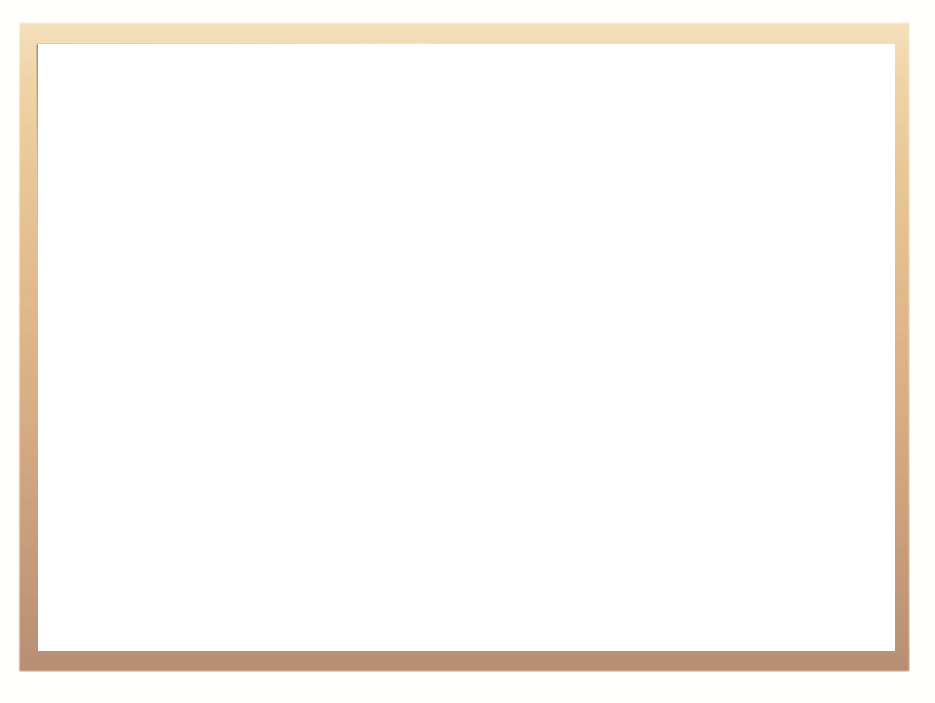 Key Programme Outputs for the 2022/23 Financial Year
Programme 5: Skills Development..cnt
Key Outputs on Completions 

It is projected that 20 500 learners will pass artisan trade test in 2022/23, an increase from 15 107 in 2020/21
Learners who complete learnerships will also increase from 24 136 in 2020/21 to 31 300 in this financial year 
Learners who complete internships will stabilize at 5 200
32
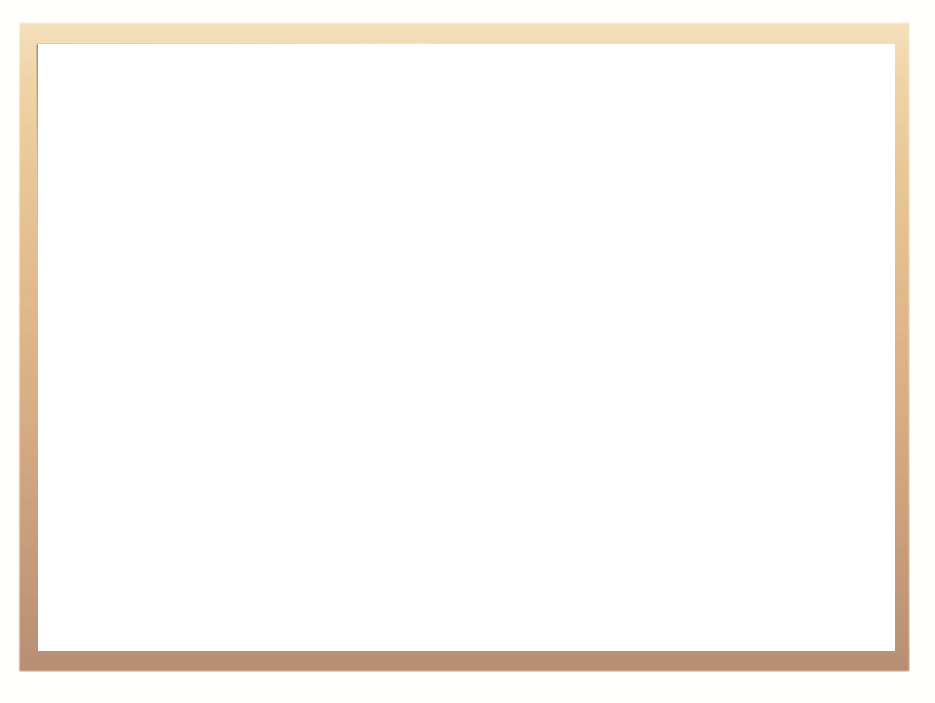 Key Programme Outputs for the 2022/23 Financial Year
Programme 5: Skills Development..cnt
33
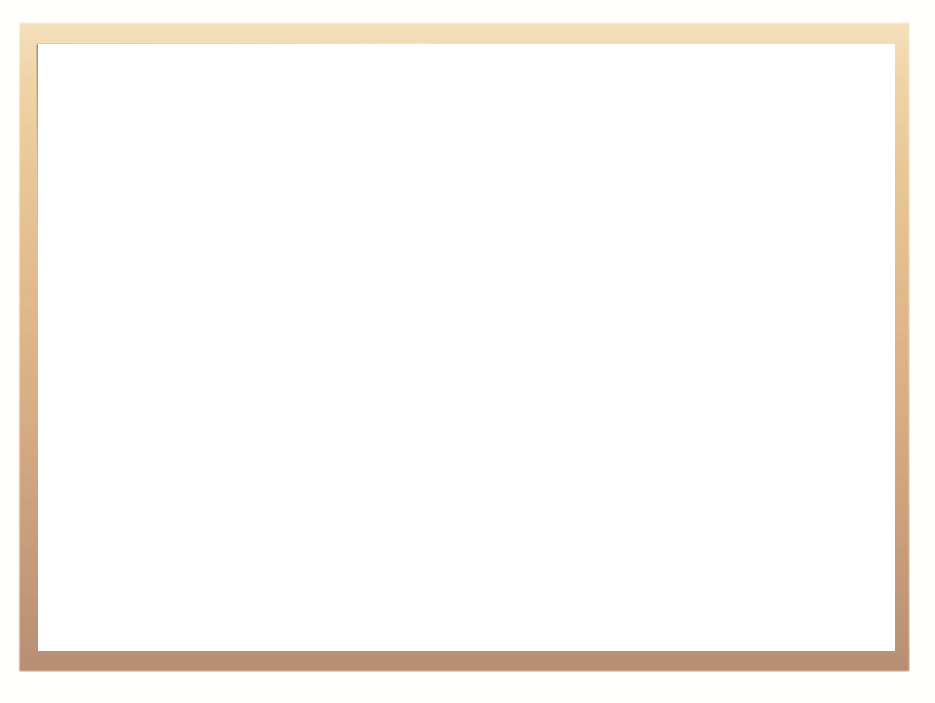 Key Programme Outputs for the 2022/23 Financial Year
Programme 5: Skills Development ..cnt
34
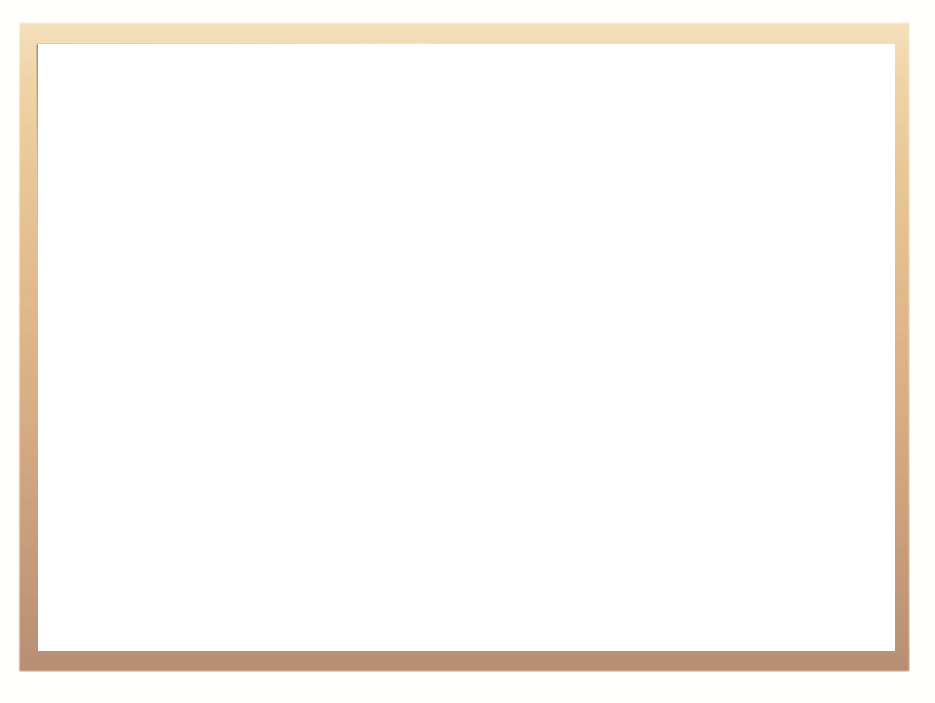 Key Programme Outputs for the 2022/23 Financial Year
Programme 6: Community Education and Training

Purpose: Plan, develop, implement, monitor, maintain and evaluate national policy, programme assessment practices and systems for community education and training. Provide financial and other support to CET colleges
35
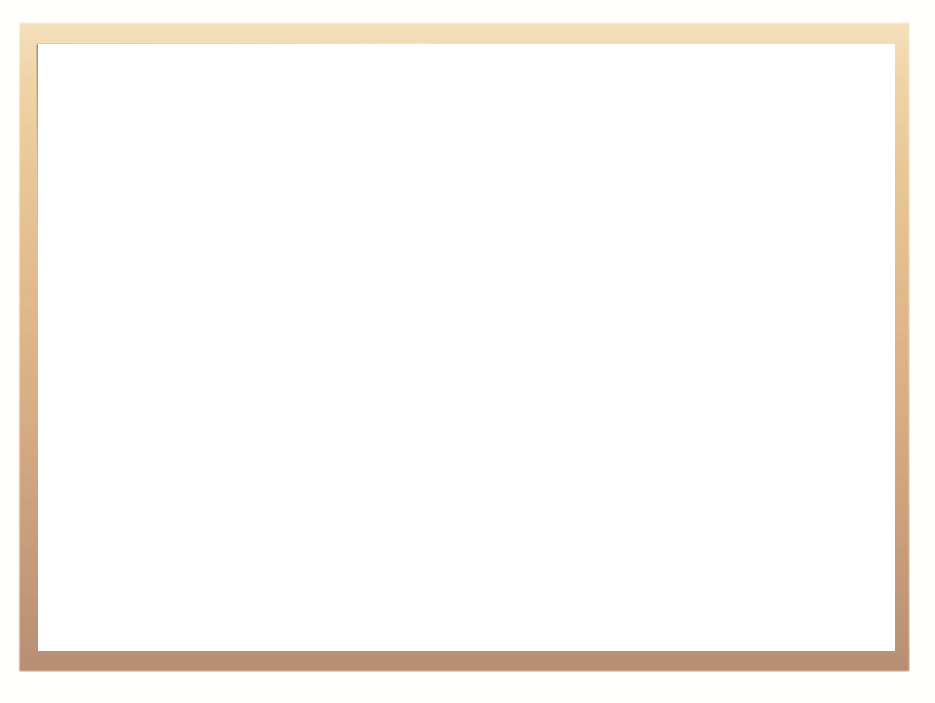 Key Programme Outputs for the 2022/23 Financial Year
Programme 6: Community Education and Training
36
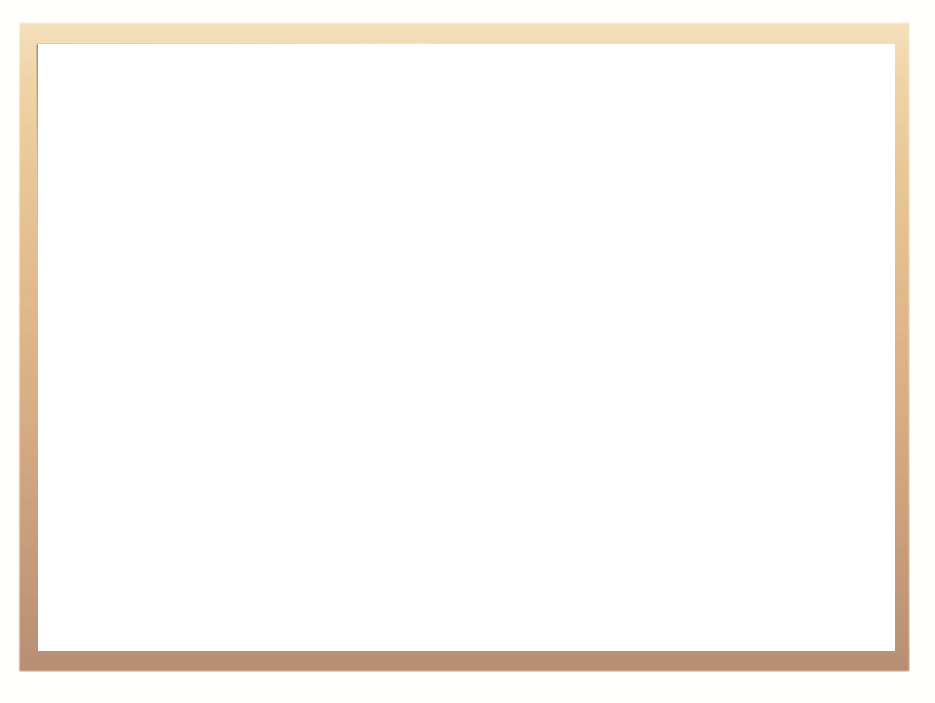 Financial  Information: 2022/23
The financial information of the Department is presented as follows:

	
	
	An explanation of the Department’s budget structure and budget trends over the 2022 MTEF period
 
	A summary of the allocations over the 2022 MTEF

	A summary of the allocations for the 2022/23 financial year
37
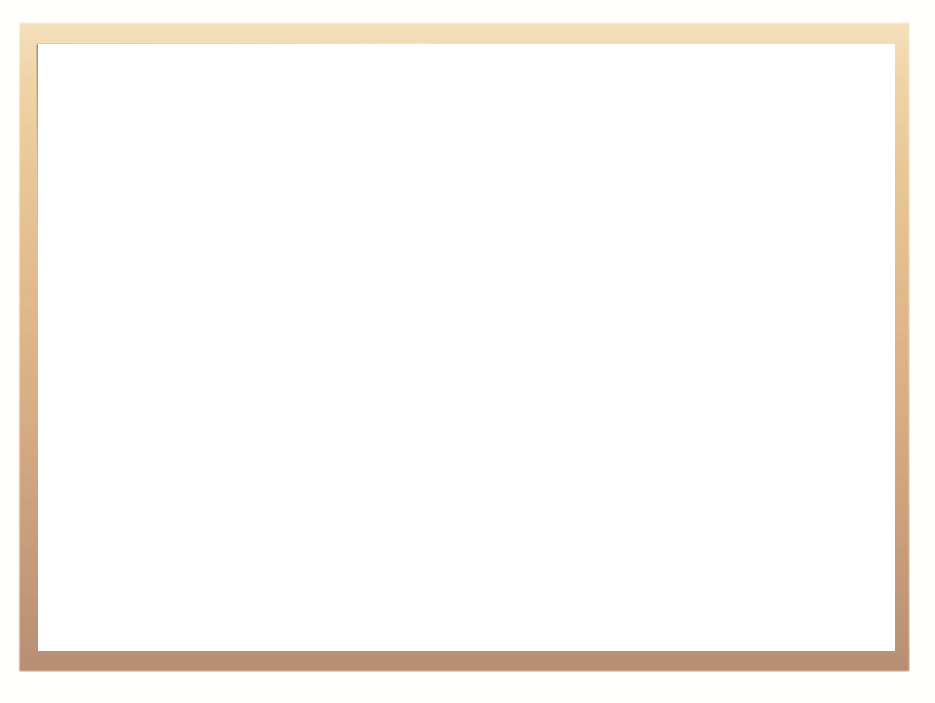 Budget Structure
The budget for the Department is distributed between six Programmes as follows:
1) Administration
The Director-General and Departmental support functions 
2) Planning, Policy and Strategy
Mainly responsible for the development, implementation and monitoring of Departmental policies, SAQA, Higher Health, the transfers of Infrastructure and Efficiency funds to Universities and TVET colleges and the HRD strategy for South Africa
 3) University Education
Mainly responsible for the university sector, NSFAS, CHE and national institutes for higher education
4) Technical and Vocational Education and Training
Mainly responsible for the TVET sector
5) Skills Development
Mainly responsible for the skills sector, including the national skills development strategy, skills development policy and  the management of the skills levy
6) Community Education and Training
Mainly responsible for the Community Education and Training sector
38
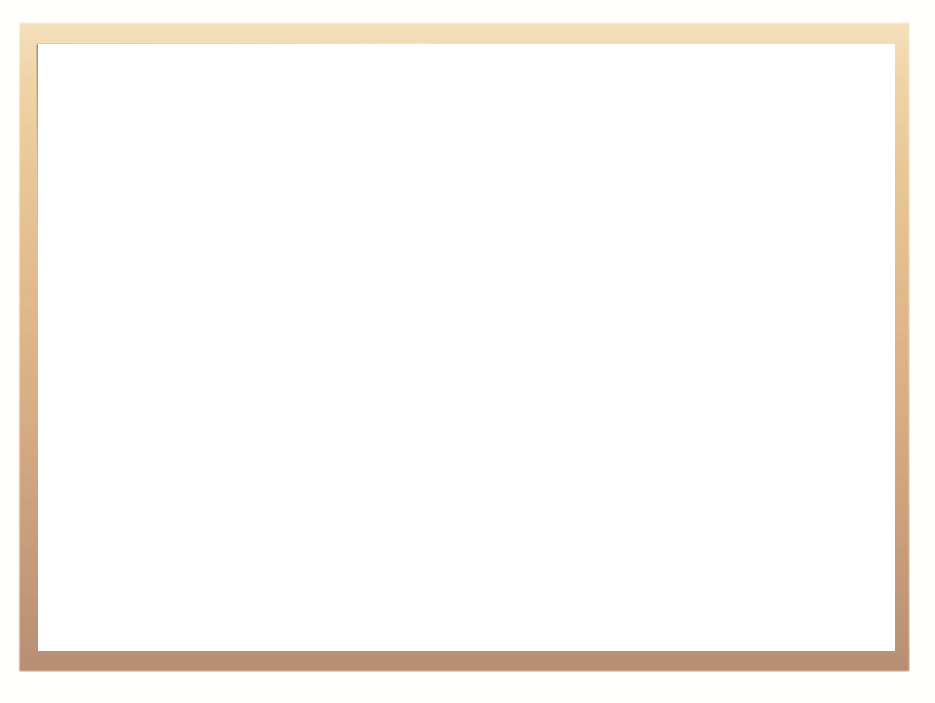 Budget Trends
Post-School Education and Training budget has an annual average increase of 7.0% over the 2022 MTEF
The Department’s baseline increases over the 2022 MTEF amount to R7.546 billion in 2022/23, R10.551 billion in 2023/24 and R12.150 billion in 2024/25
These baseline increases was mainly to address the shortfall in the National Student Financial Aid Scheme
39
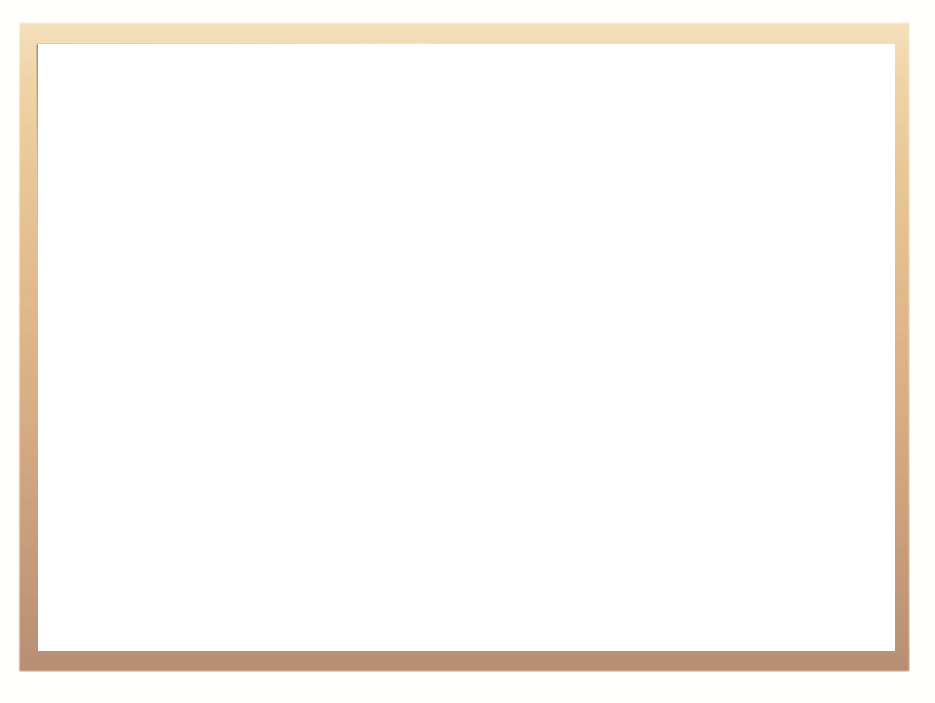 Budget Trends
The budget allocation over the medium-term are as follows:
40
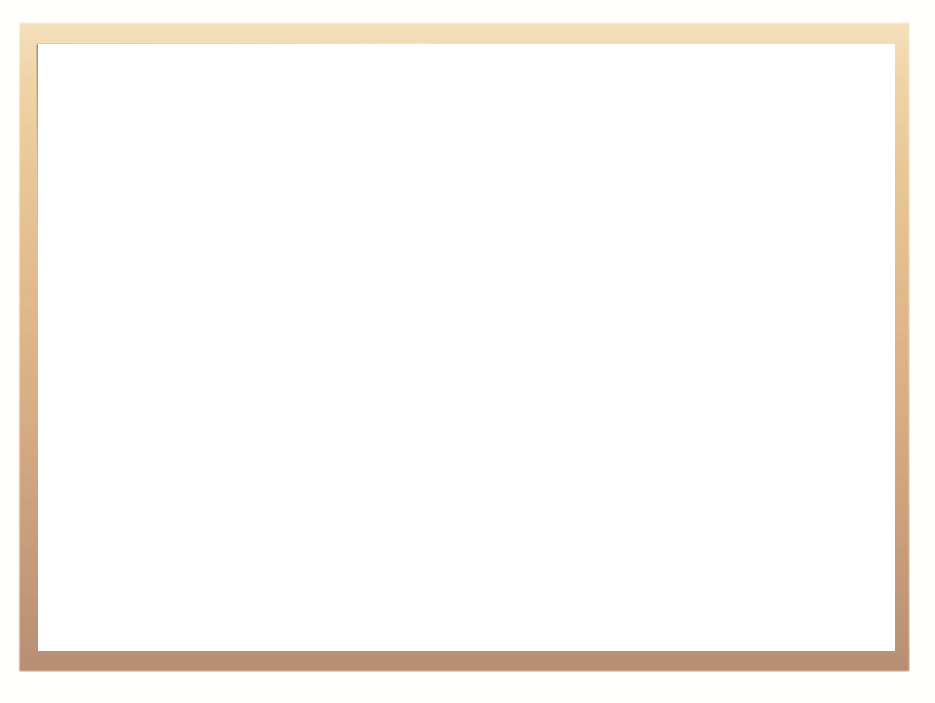 Budget Trends
The increase in baseline funding is due mainly to:
 additional funds allocated towards NSFAS to fund the budget shortfall in this sector; and
additional funding for the budget facility for Infrastructure for the Student Housing Infrastructure Programme. 
University funding is contributing to the largest percentage of funding in the vote at an average rate of 65.4% over the 2022 MTEF.
The projected average funding rate for TVET Colleges in the vote is 14.3%  over the 2022 MTEF.
The projected average funding rate for the Skills Levy is 16.4% over the 2021 MTEF.
41
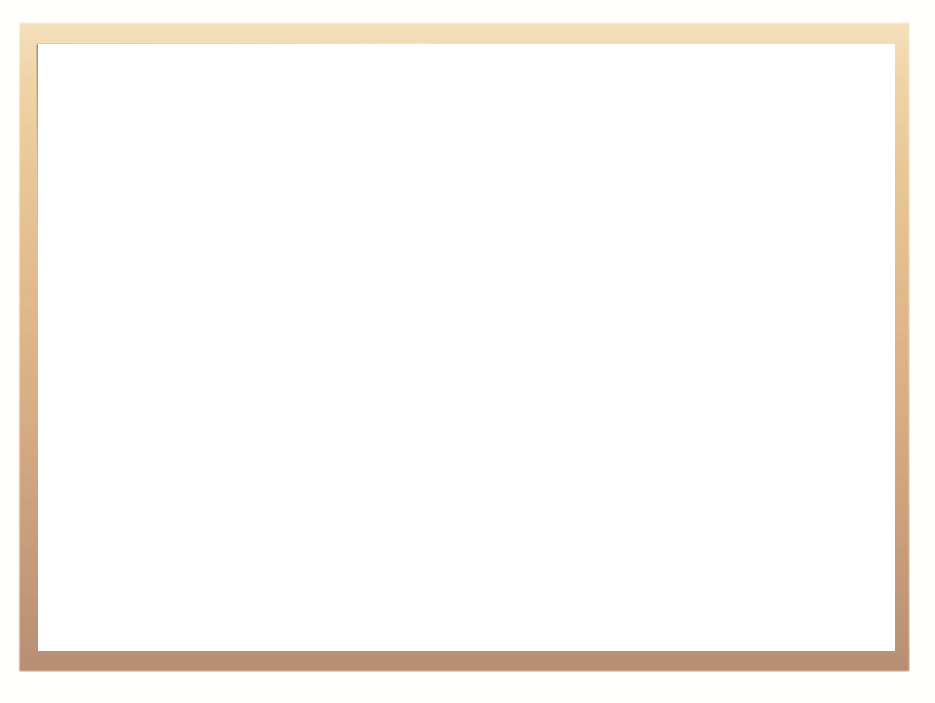 Budget Trends
The following slide provides more detailed information pertaining to the additional funds per financial year
42
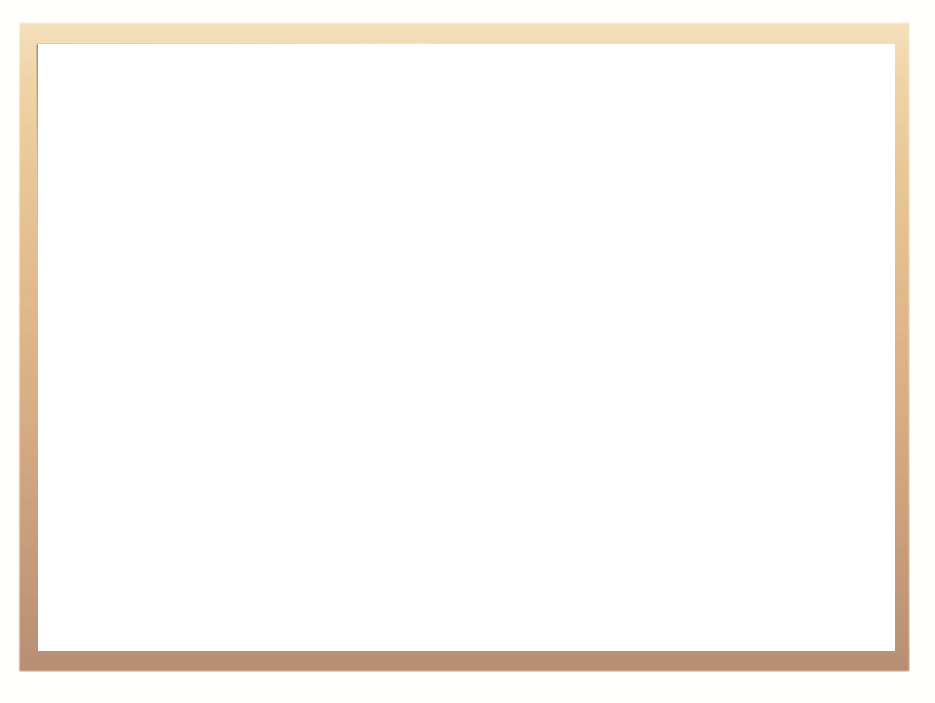 Budget Trends
The net increased baseline adjustments can be summarised as follows:
43
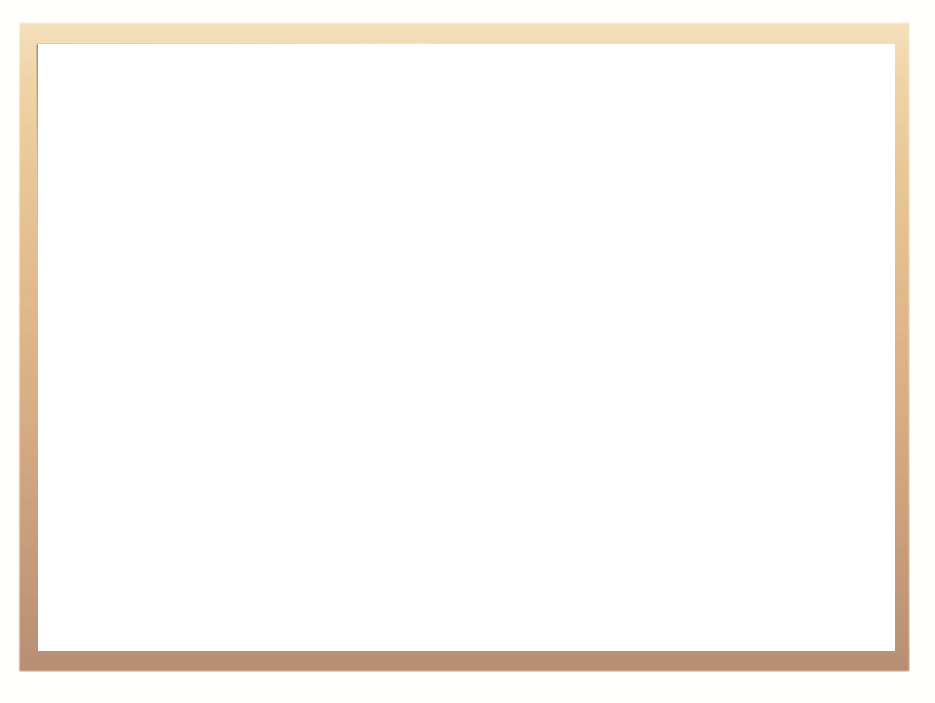 Budget Trends
In view of the shortfall on the NSFAS budget, the budget vote for the Department was increased with R30.249 billion over the MTEF period. The increases on the vote over the MTEF are as follows:
NSFAS: R32.586 billion
Budget for Infrastructure for Student Housing (R900 million over the MTEF) at the following institutions:
Tshwane University of Technology: R337.882 million
University of KwaZulu Natal: R200.286 million
Gert Sibande TVET College: R188.027 million
Majuba TVET College: R173.805 million
Presidential Youth Employment Intervention (R403.725 million):
National Skills Fund: Pay for performance model: R210 million
University Graduate Assistants: R193.725 million
ETDP SETA: R2.361 million – funds were reprioritised from Goods and Services 
SAQA: R10.569 million – funds were reprioritised from Goods and Services to cater for the automation and digitisation of its manual processes
Higher Health: R21.783 million – funds were reprioritised from Goods and Services to cater for addressing preventative activities on Gender-Based-Violence in the CET sector
The decreases on the vote over the MTEF are as follows:
Skills Levy: R3.642 billion 
Operational activities: R31.359 million – funds reprioritised towards SAQA and Higher Health
CET Colleges: R2.548 million – funds reprioritised towards the CET funding model
Transfers and Subsidies: R0.453 million – realignment of budget.
44
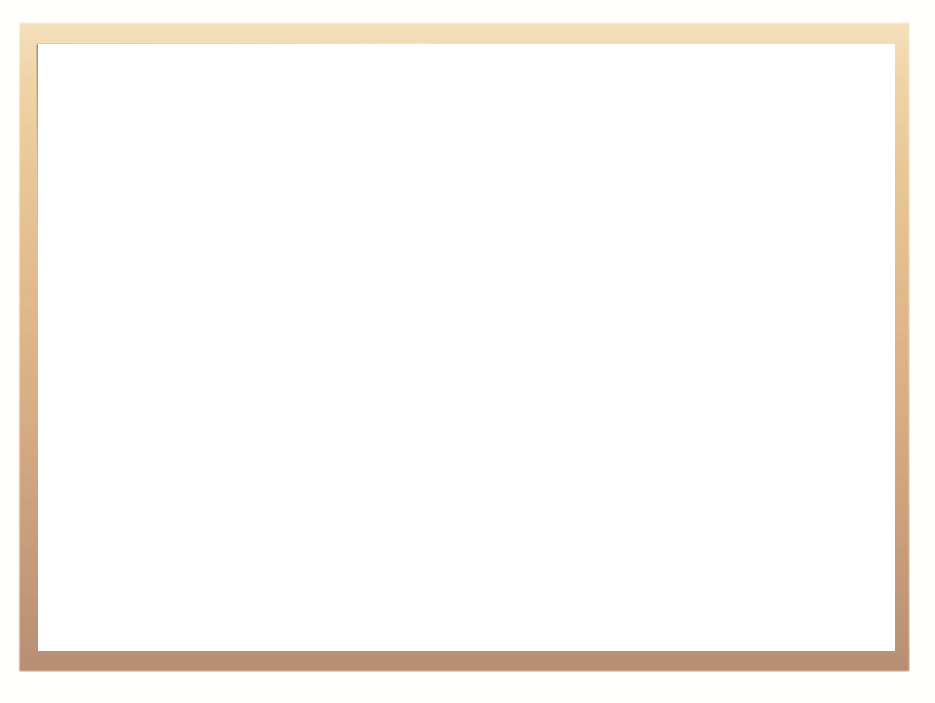 Budget Trends
45
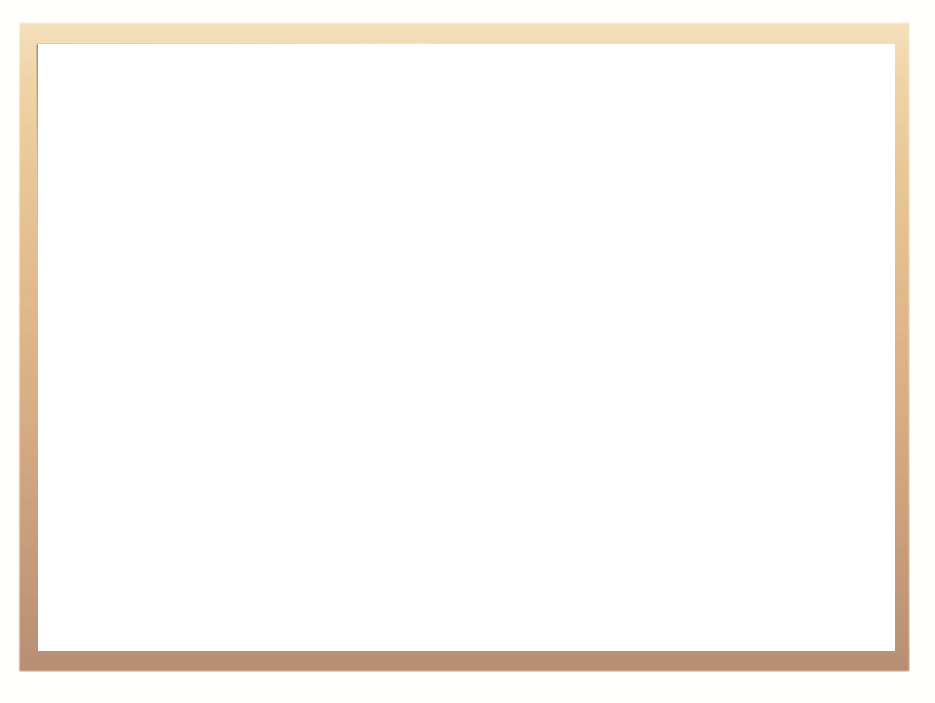 Budget Trends/Skills Levy
The “direct charges” reflected in the budget consist of the direct commitment from the National Revenue Fund namely the skills levy revenue collected by SARS for the SETAs and the NSF
For the 2022 MTEF period, the skills levy increases from R18.9 billion (revised estimated levy collections by National Treasury) in 2021/22 to reach R24.1 billion in 2024/25
The skills levy allocations based on the revised collection trend over the 2022 MTEF are as follows:
	2022/23:	SETAs	R16.495 billion
			NSF	R4.124 billion
	2023/24:	SETAs	R17.863 billion
			NSF	R4.466 billion
	2024/25:	SETAs	R19.279 billion
			NSF	R4.820 billion
46
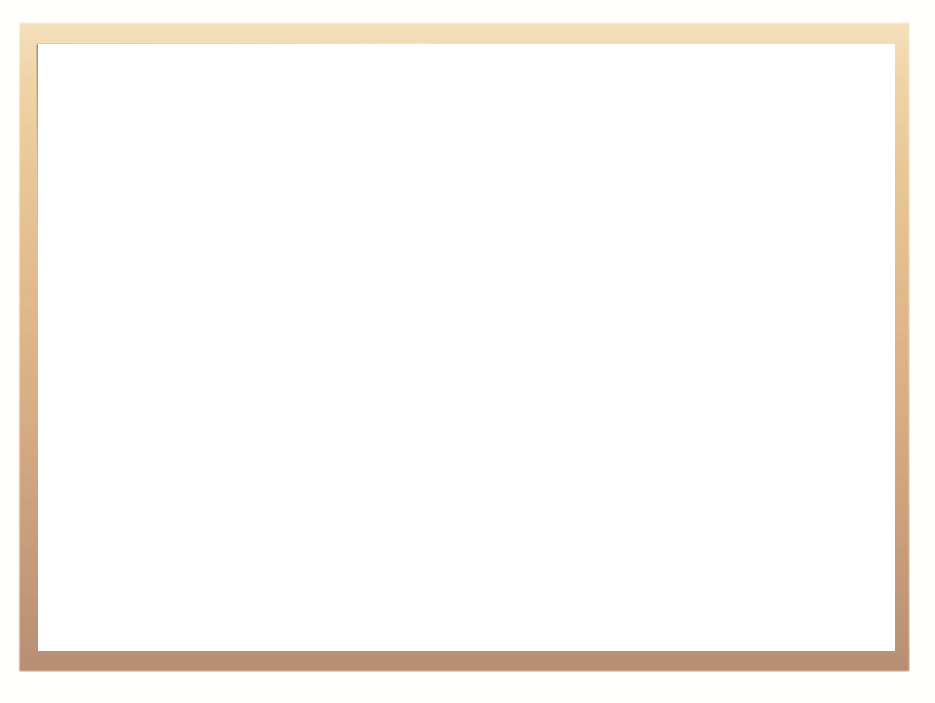 Budget Trends
The allocation for 2022/23 (R109.515 billion) is an increase of R11.731 billion (a nominal increase of 12.6 per cent: real increase of 10.5 percent) on the 2021/22 original allocation
The Department’s budget is dominated by Programme 3: University Education, which represents 80.9 per cent of the budget in 2022/23
This is mainly as a result of the subsidy payments to universities and the National Student Financial Aid Scheme
The budget as a result is also dominated by transfer payments in terms of the economic classification of expenditure
47
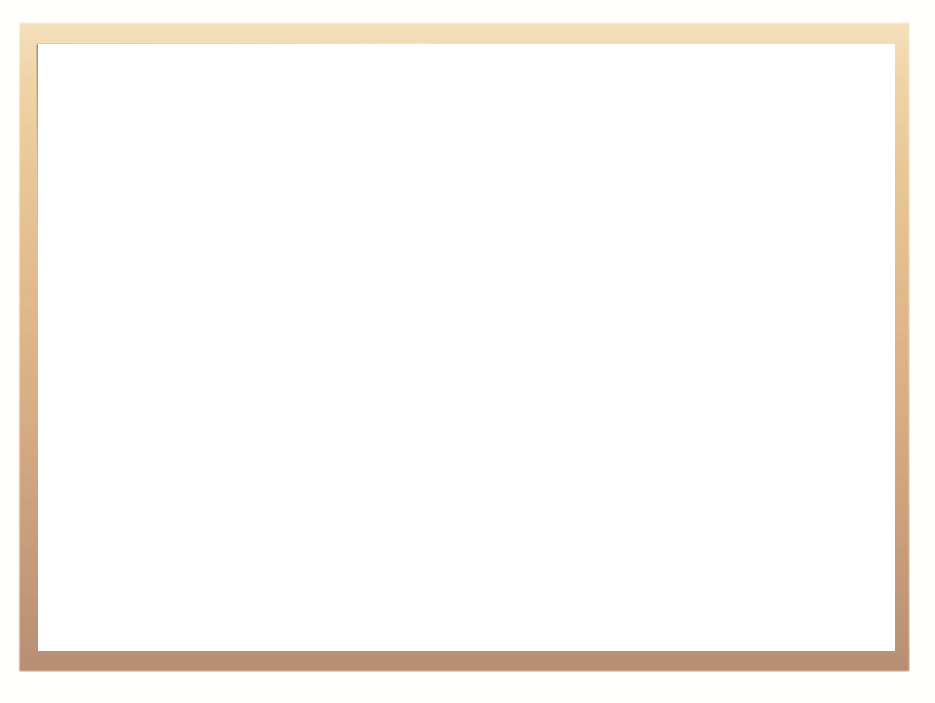 Allocations per Budget Programme
48
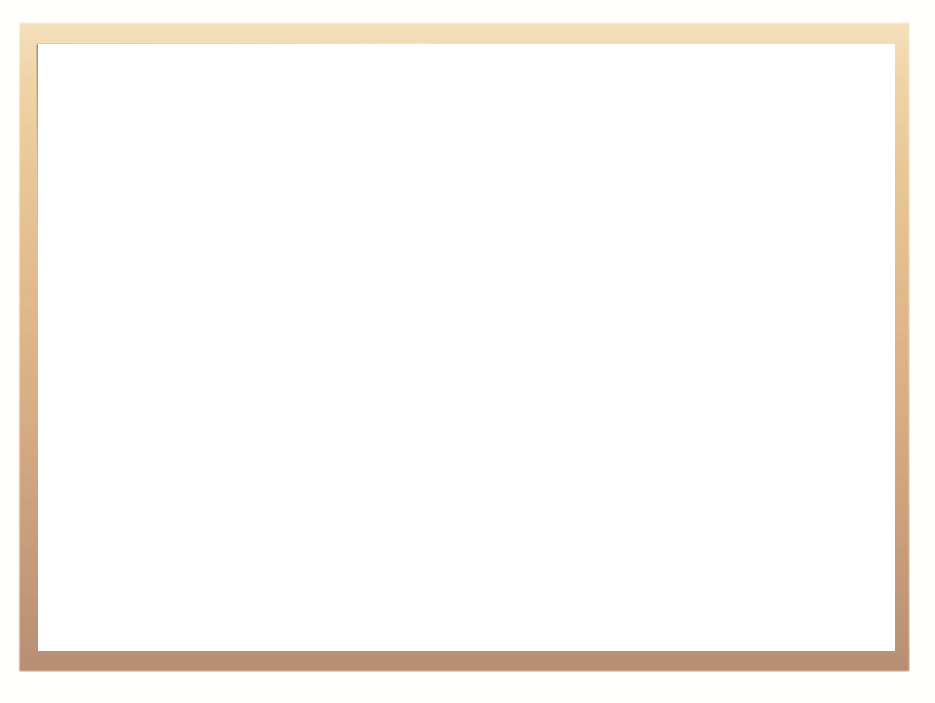 Allocations per Economic Classification
49
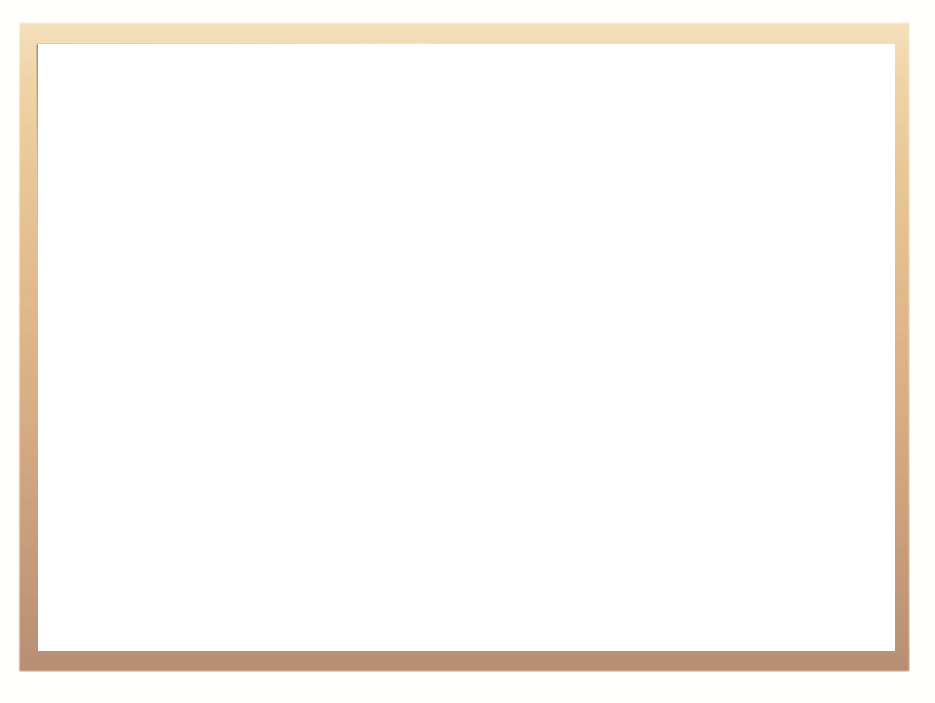 Detail of Transfer Payments
50
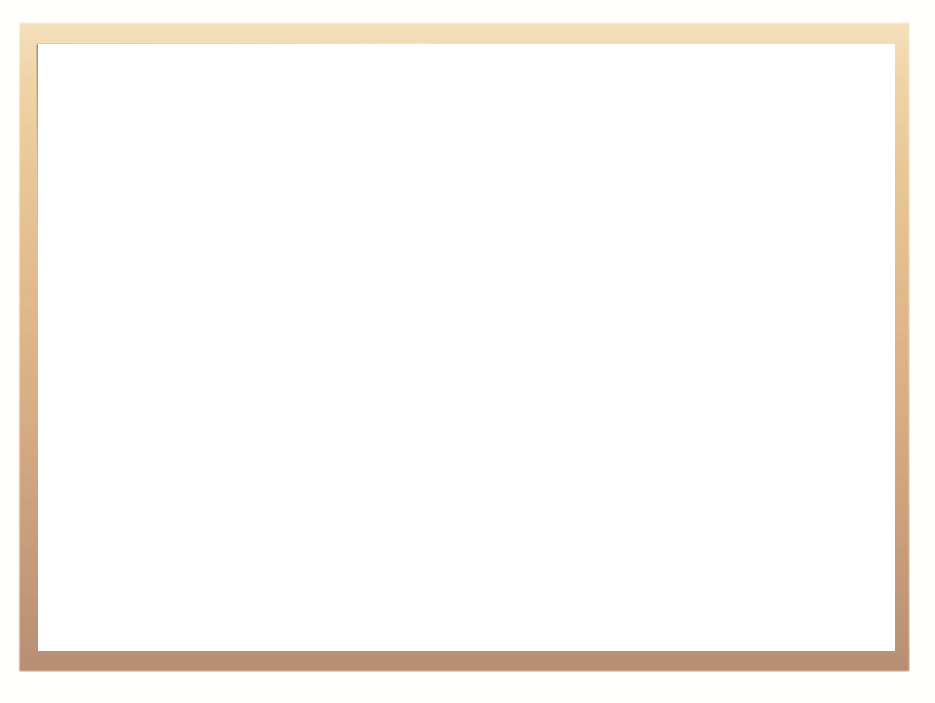 Budget for 2022/23
Within the Department the funding distribution is as follows:
51
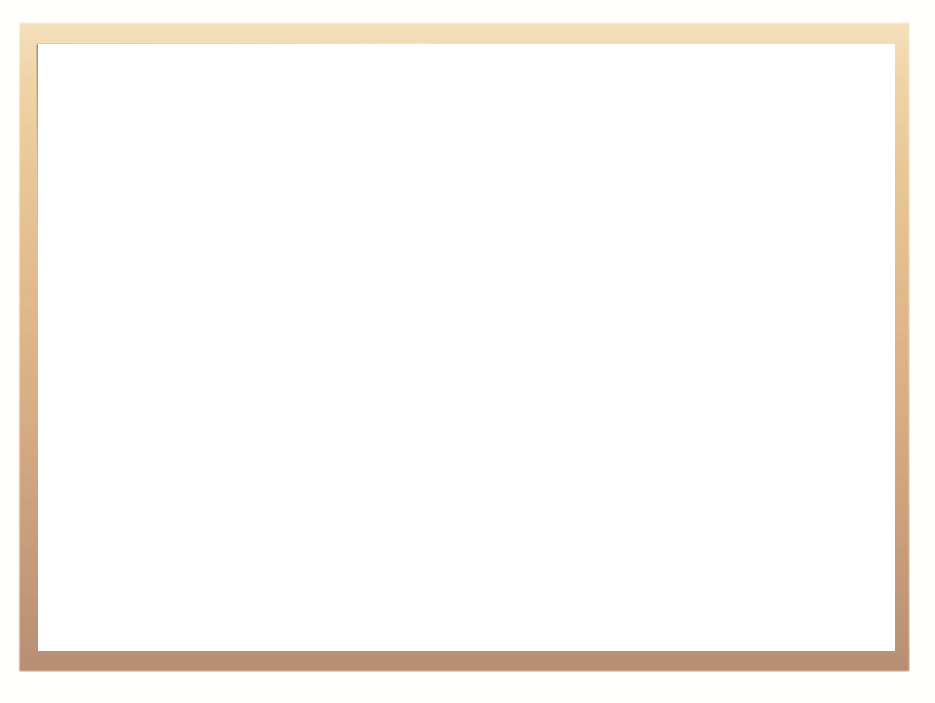 Budget for 2022/23
For 2022/23, compensation of employees amounts to R10.776 billion (93.9 per cent) of Departmental operations as follows:R’000
Departmental: R1 042.653 million
TVET colleges: R7 287.617 million
CET colleges: R2 162.045 million
Examiners and Moderators: R283.252 million
The operational budget for 2022/23 is R701.360 million and increases to R728.419 million in 2024/25. Included in this budget are provision for office accommodation and examination services
The Department continues to be innovative and efficient as well as ensuring that the required monitoring, evaluation and control of the system as a whole are taking place
52
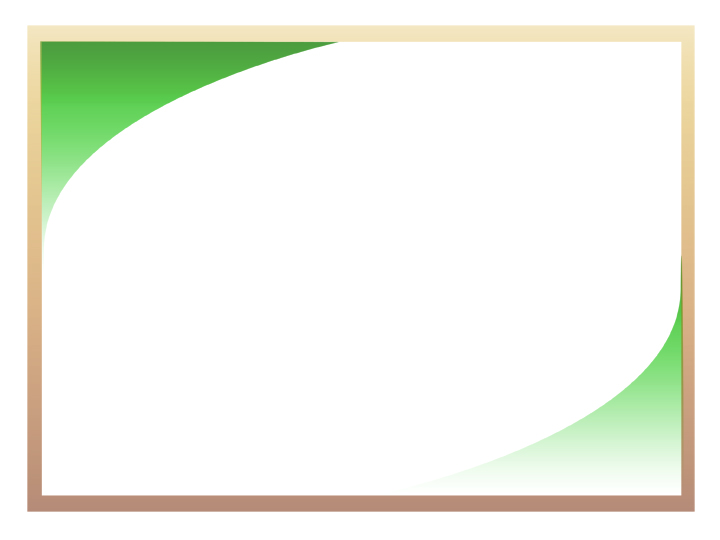 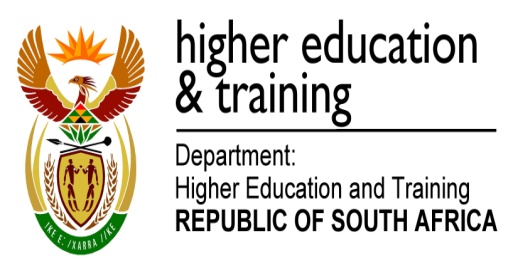 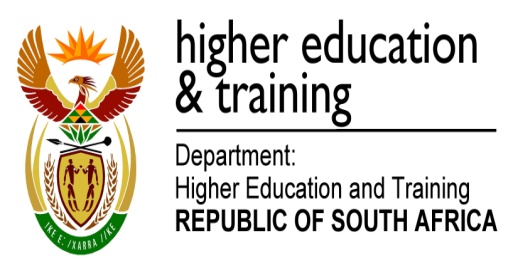 Thank you